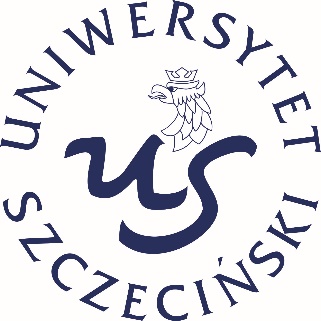 Instrukcja obsługi systemu DreamApply dla pracowników Uniwersytetu Szczecińskiego
Wyjazdy szkoleniowe (STT) dla pracowników nie będących kadrą akademicką.
Podstawowe informacje o programie i dokumenty do pobrania
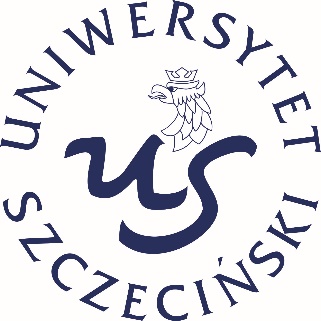 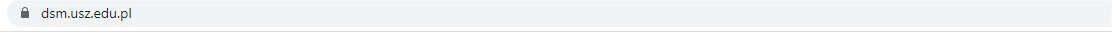 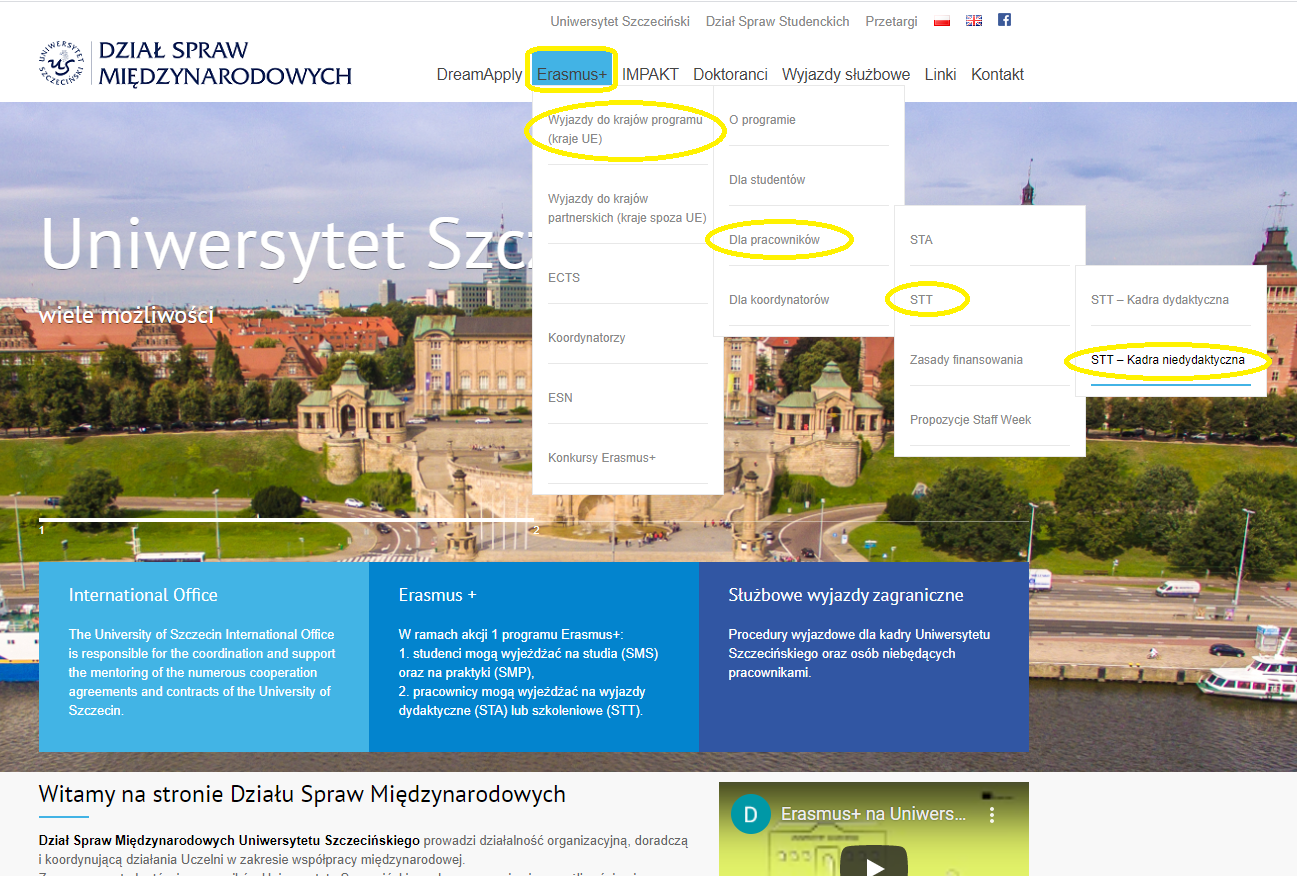 Na stronie dsm.usz.edu.pl w zakładce „Erasmus+” znajdują się m.in.:

- Zasady realizacji wyjazdów szkoleniowych (STT) 

- dokumenty do pobrania (na dole strony, pod treścią zasad):
Program szkolenia – Staff Mobility for Training – Mobility Agreement

Potwierdzenie planowanych dat wyjazdu
Zasady finansowania
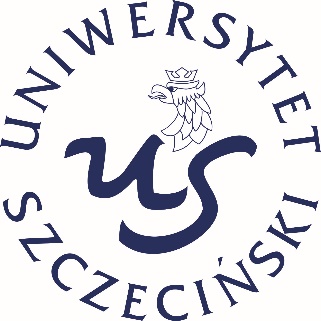 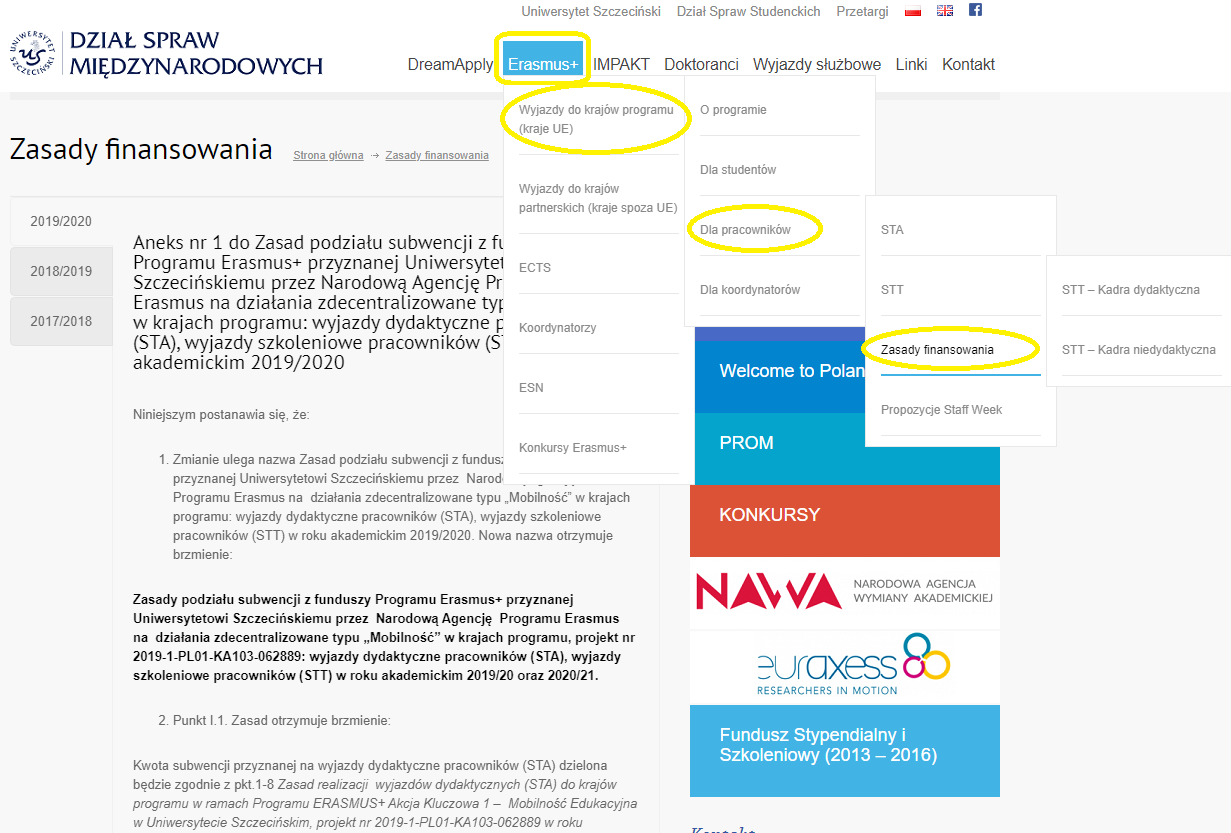 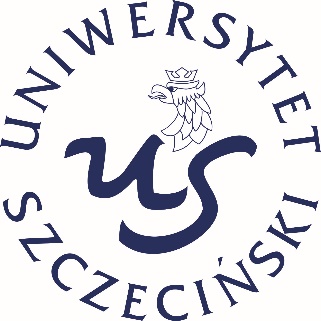 Zasady finansowania
Maksymalne finansowanie – 1330 Euro
DramApply – instrukcja obsługi
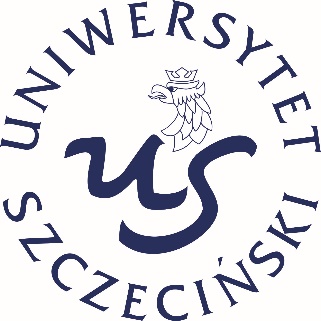 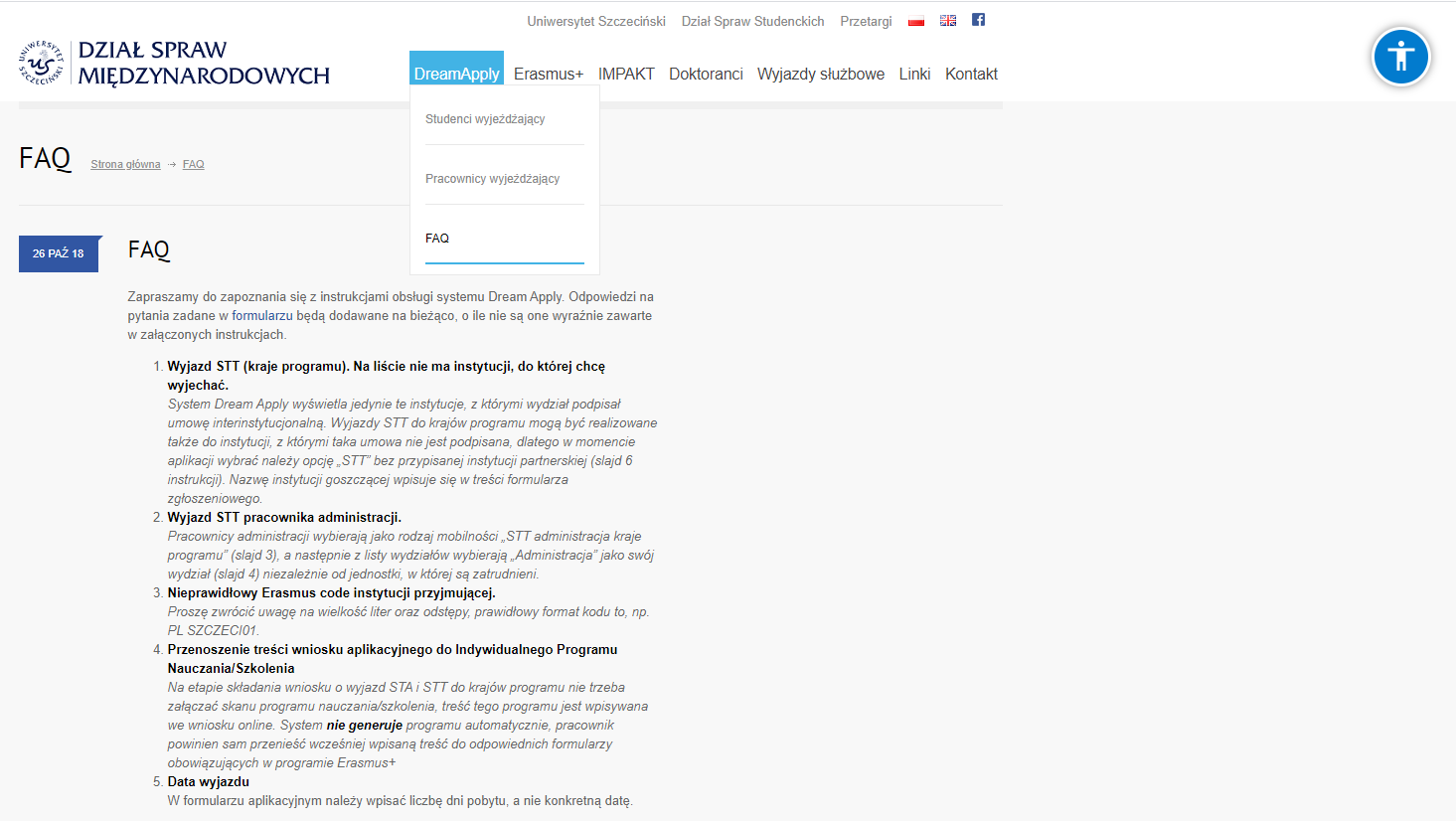 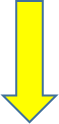 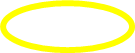 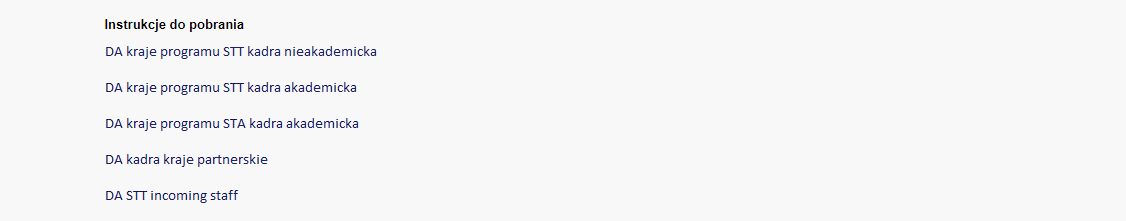 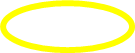 Instrukcja DreamApply krok po kroku
DramApply – aplikacja krok po kroku
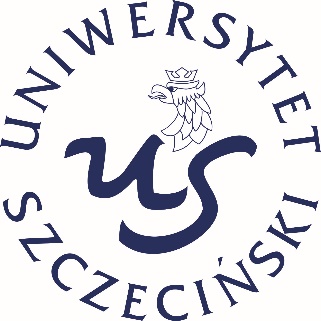 https://out-staff.dsm.usz.edu.pl
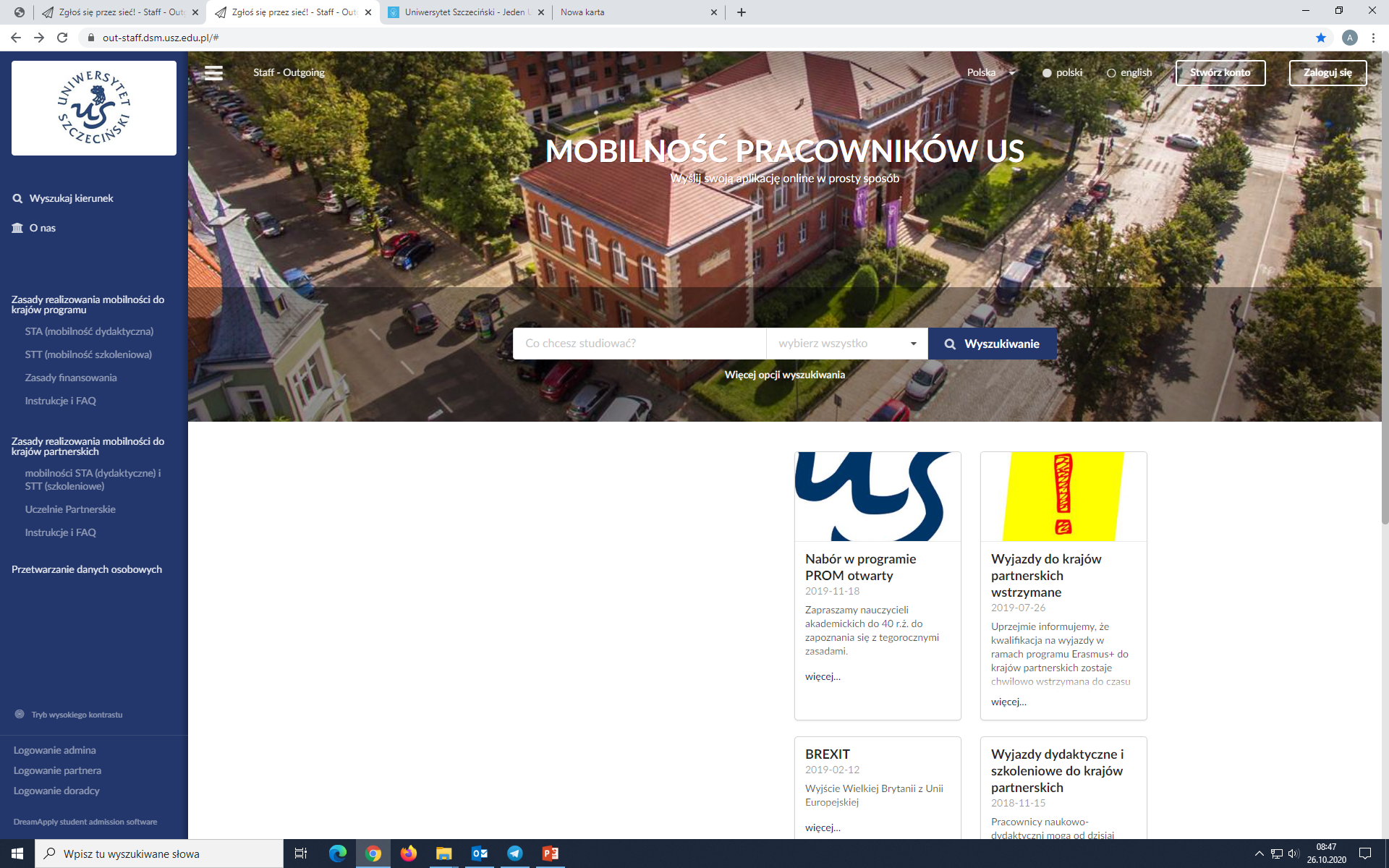 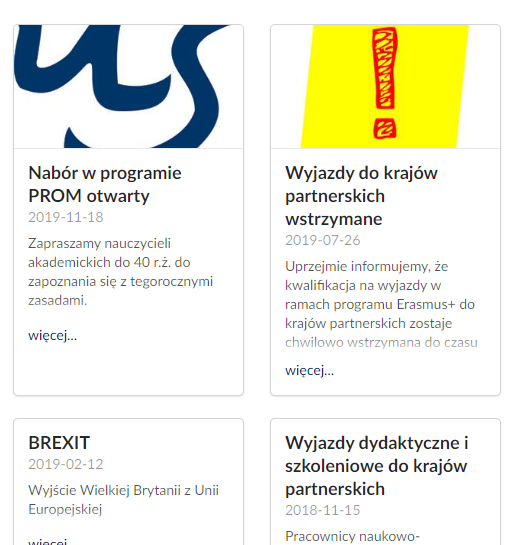 wybierz „WYSZUKAJ KIERUNEK”
Przed złożeniem aplikacji warto ustalić z instytucją goszczącą zakres programu oraz możliwość przyjazdu celem jego realizacji
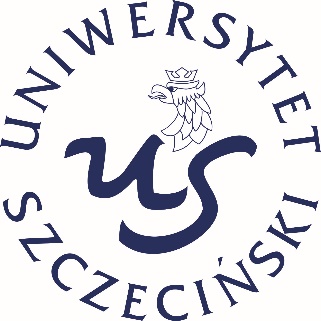 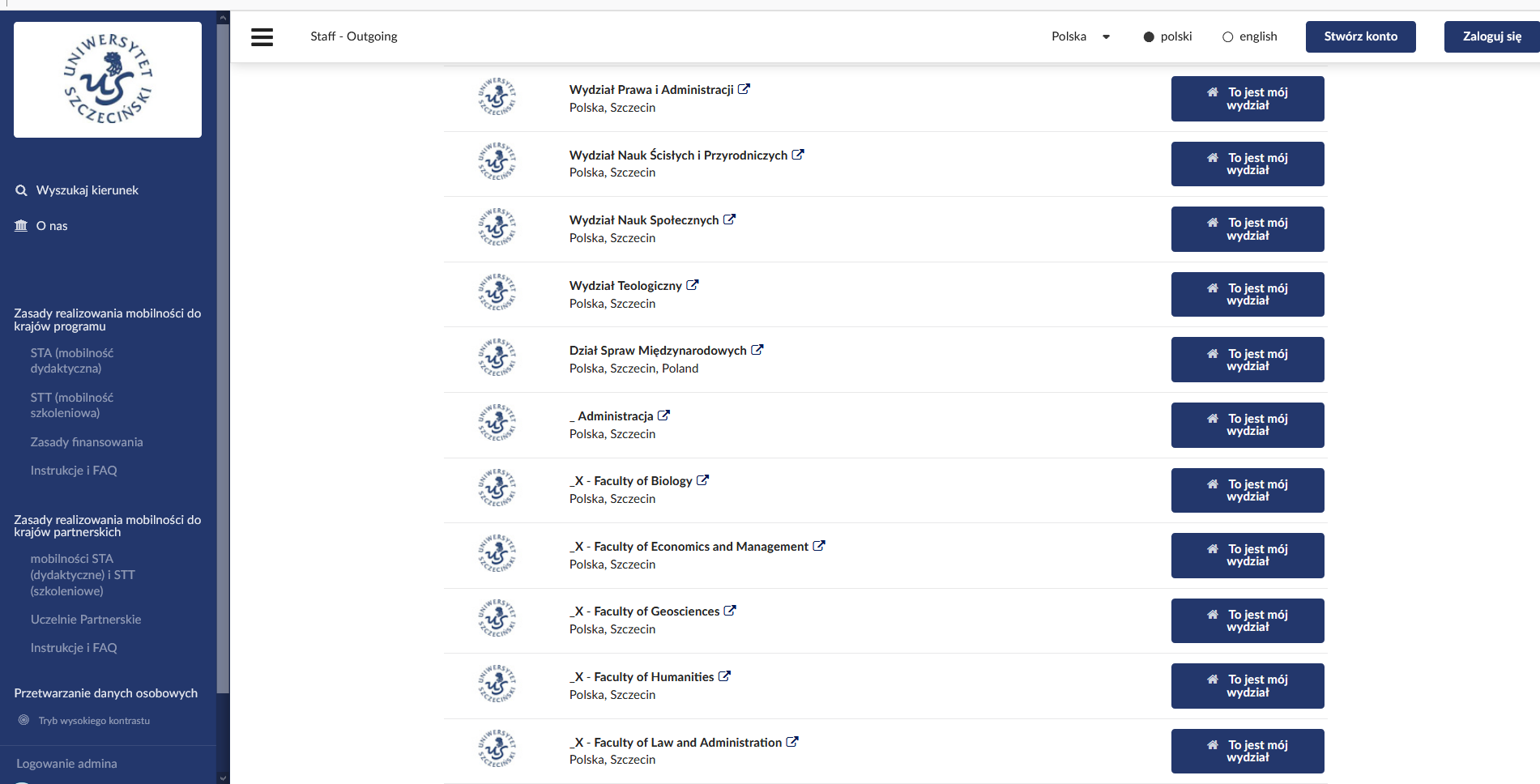 Jako swój wydział wskaż: „_Administracja”
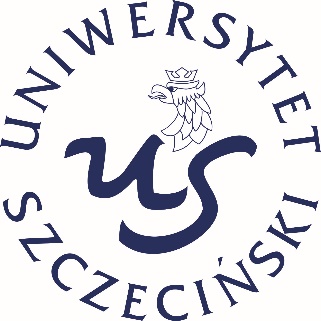 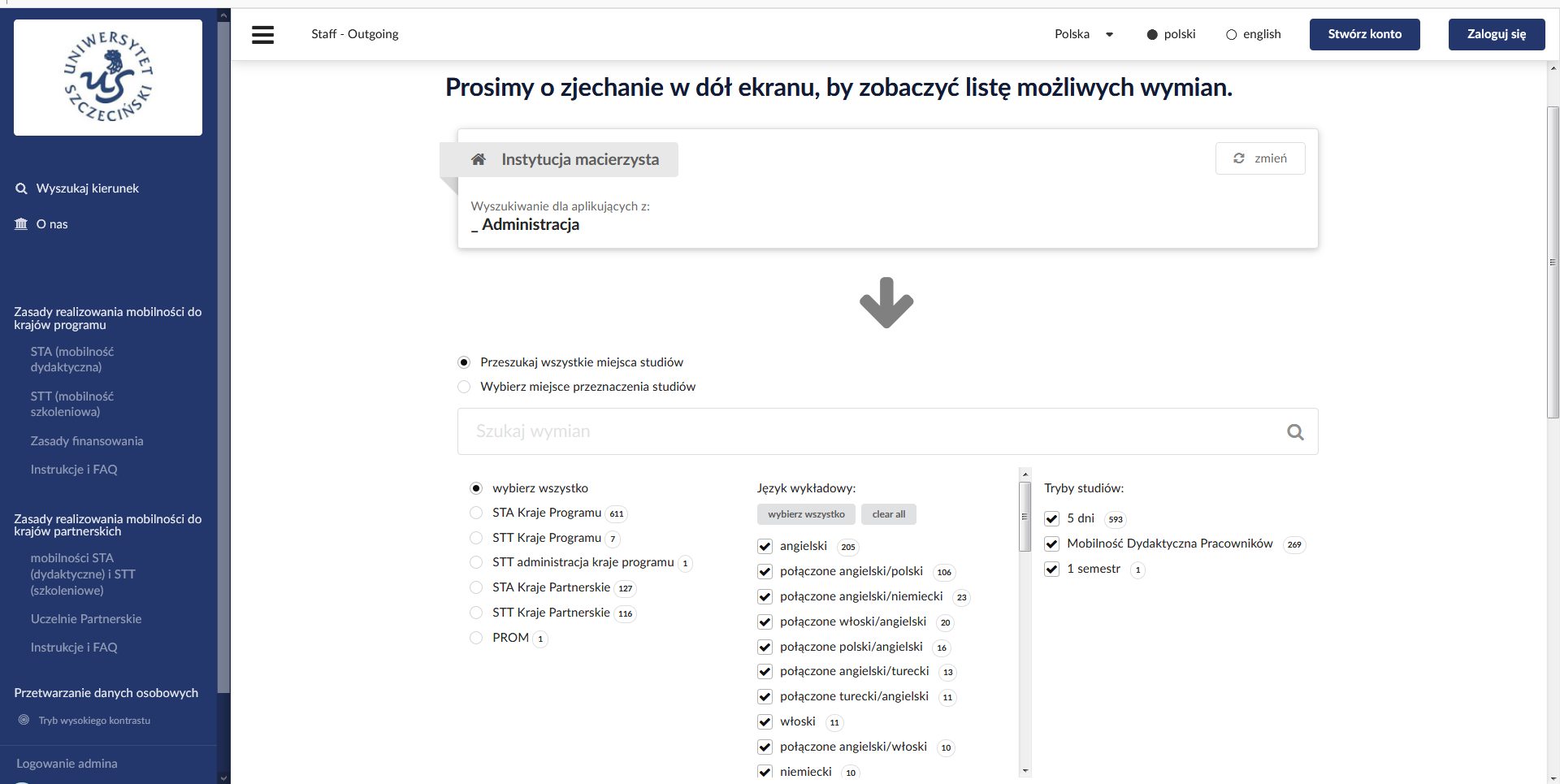 Wybierz STT administracja kraje programu
Proszę niczego więcej nie zmieniać/zaznaczać
Zjedź na dół strony
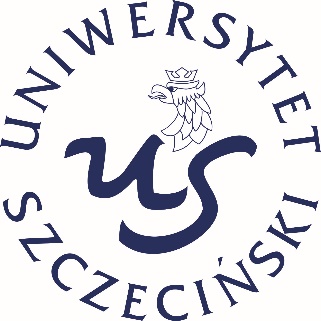 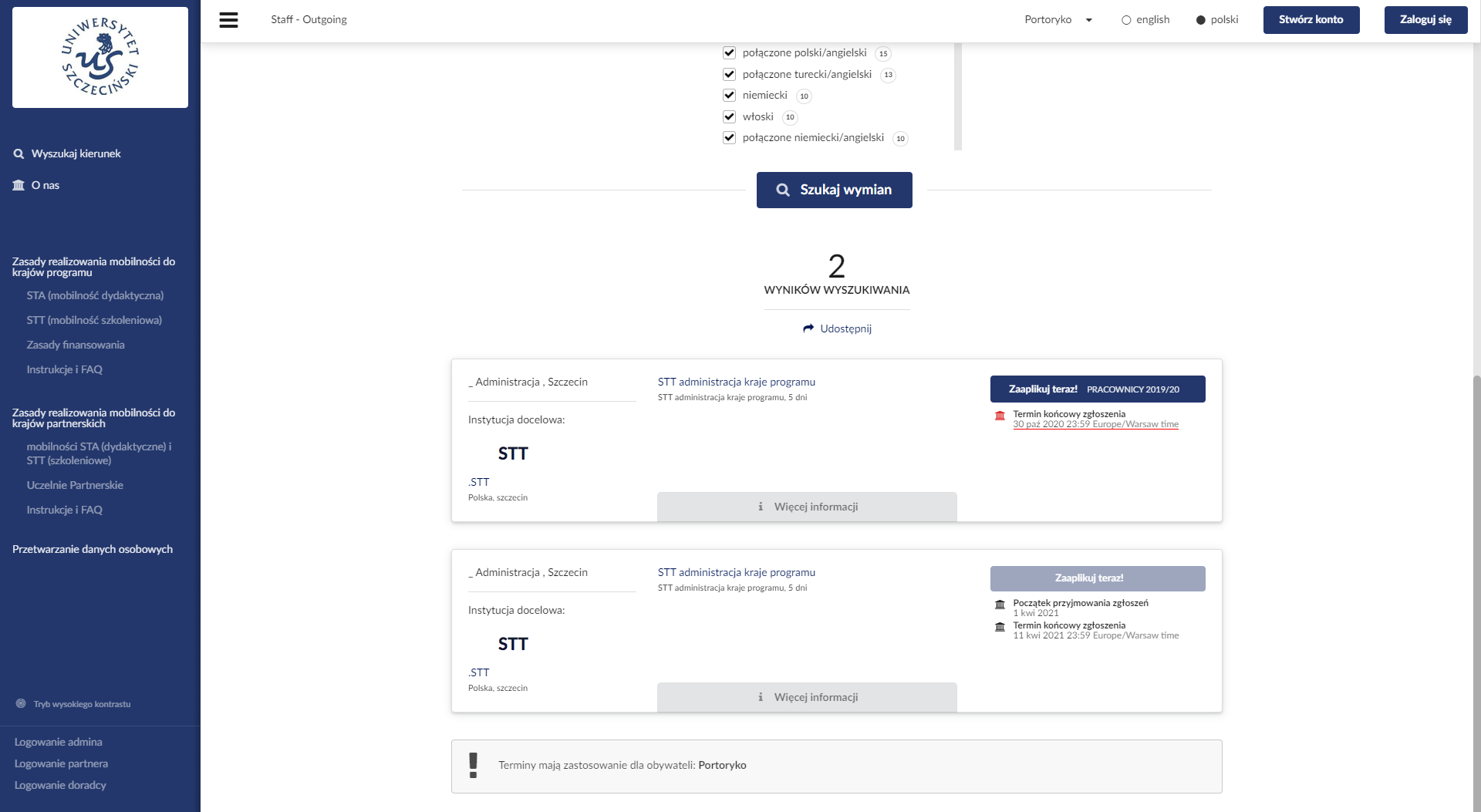 Wybierz
Kliknij w aktywne okienko ZAAPLIKUJ TERAZ!

Uwaga! Dla każdej kwalifikacji są ustalone terminy składania wniosków. Przed terminem kwalifikacji oraz po jego upłynięciu nie ma możliwości złożenia aplikacji w systemie DreamApply.
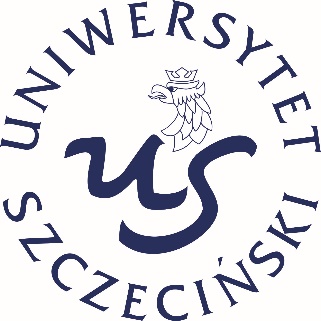 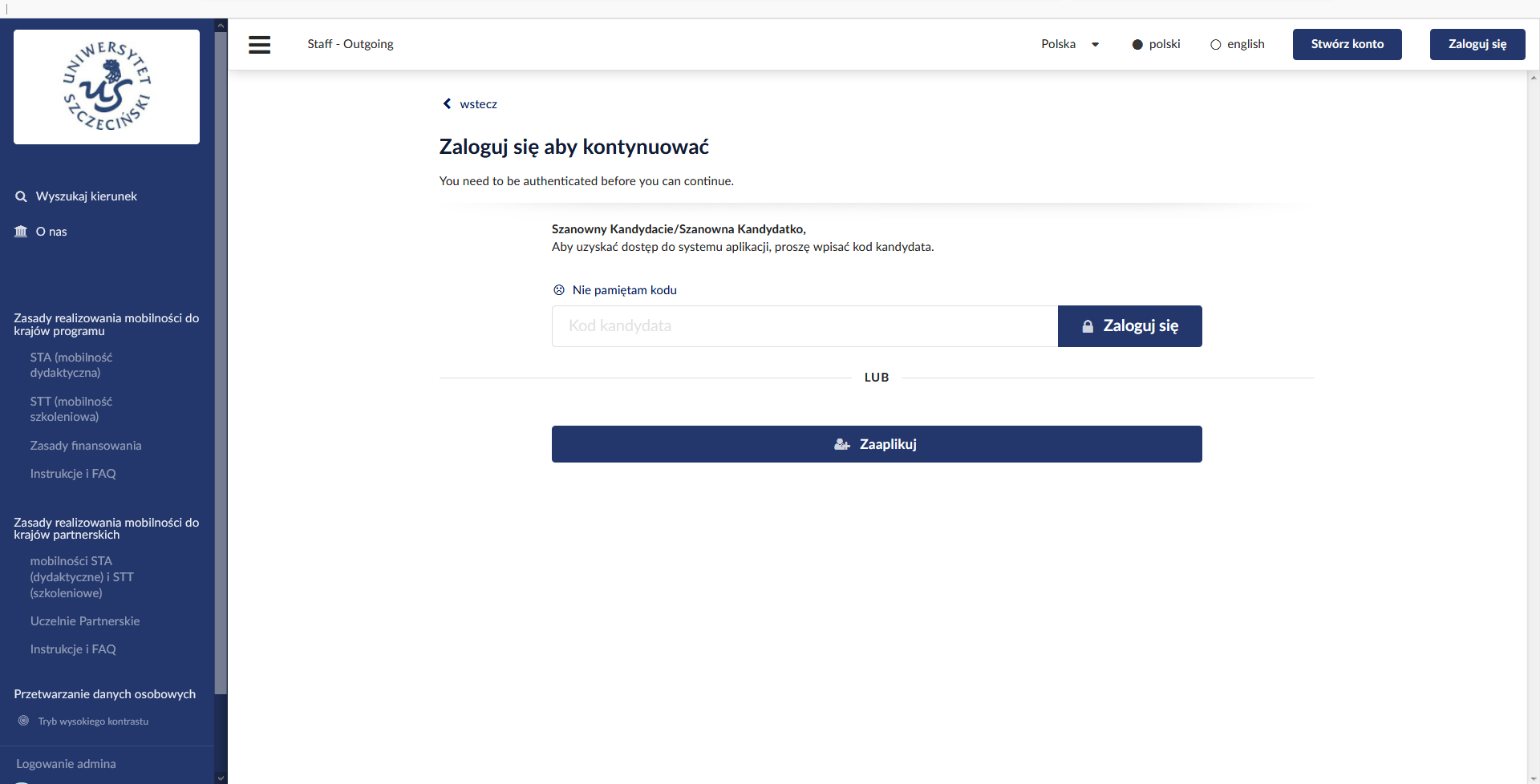 Jeśli masz już konto w DreamApply, podaj kod kandydata i ZALOGUJ się
Jeśli składasz wniosek w DreamApply 
po raz pierwszy, kliknij ZAAPLIKUJ.
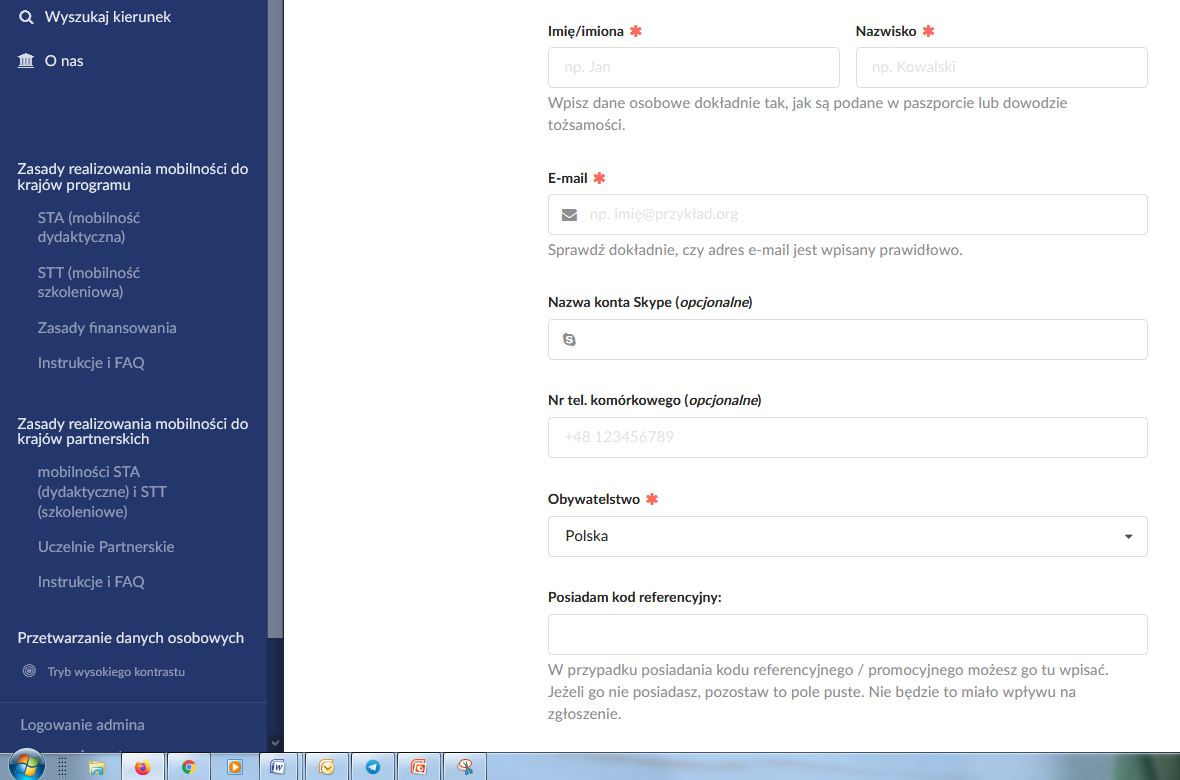 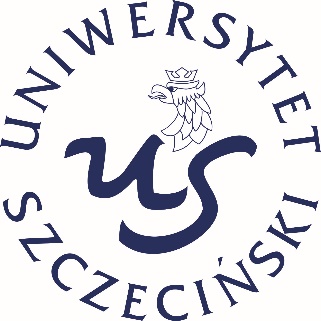 Uzupełnij formularz

(pola oznaczone gwiazdką są wymagane)
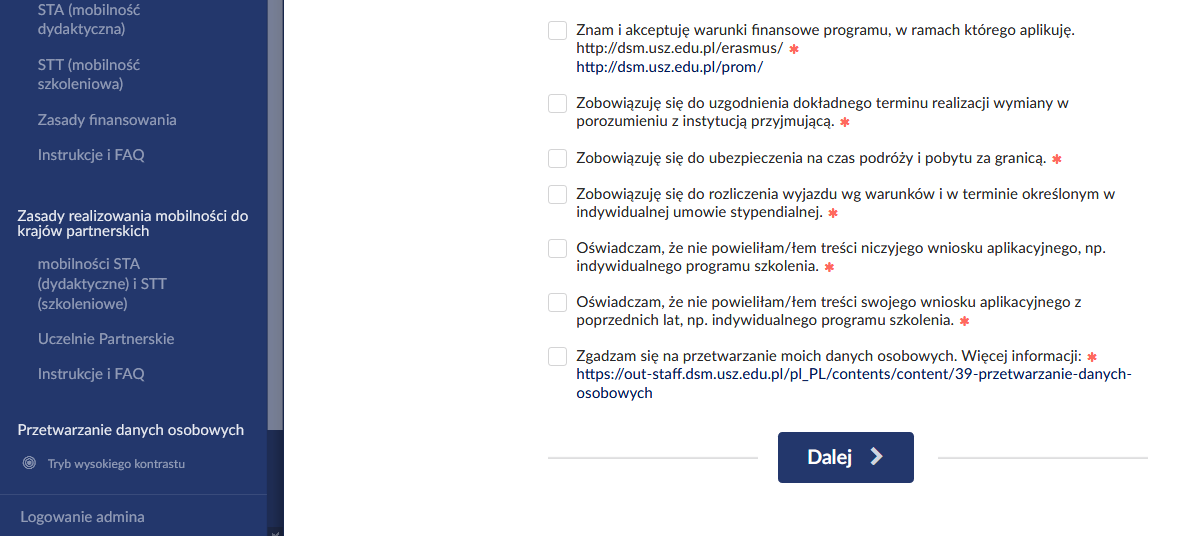 i przejdź dalej
Jeśli to nie jest Twoje pierwsze logowanie, może się otworzyć okno z tym widokiem
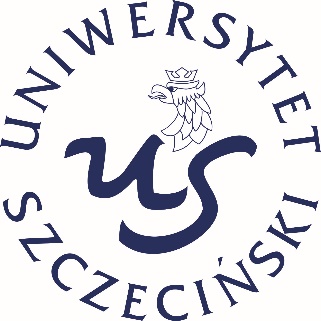 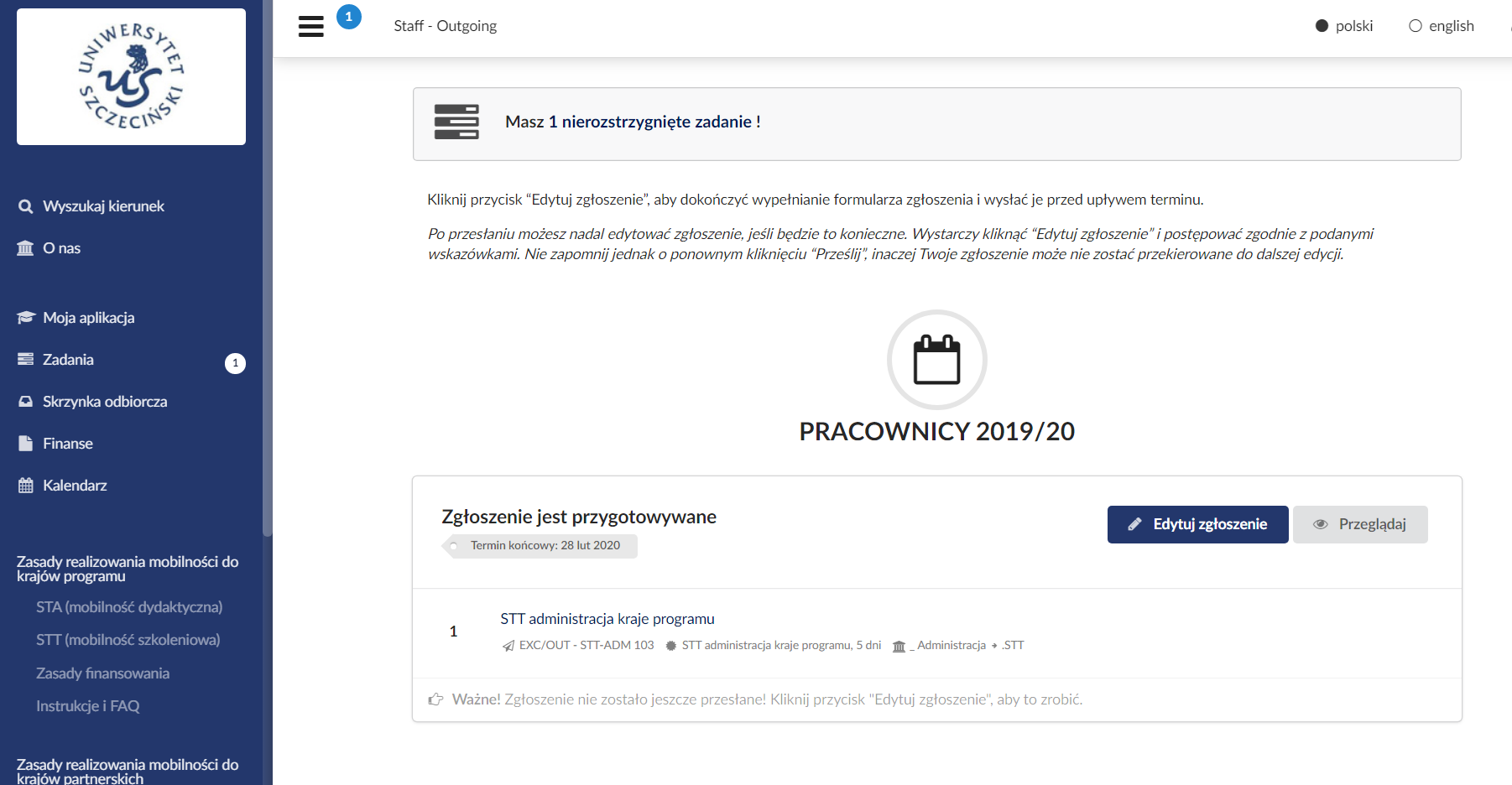 Aby przejść do formularza aplikacji kliknij edytuj zgłoszenie
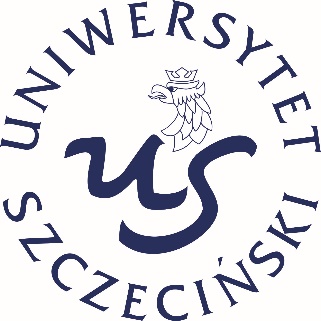 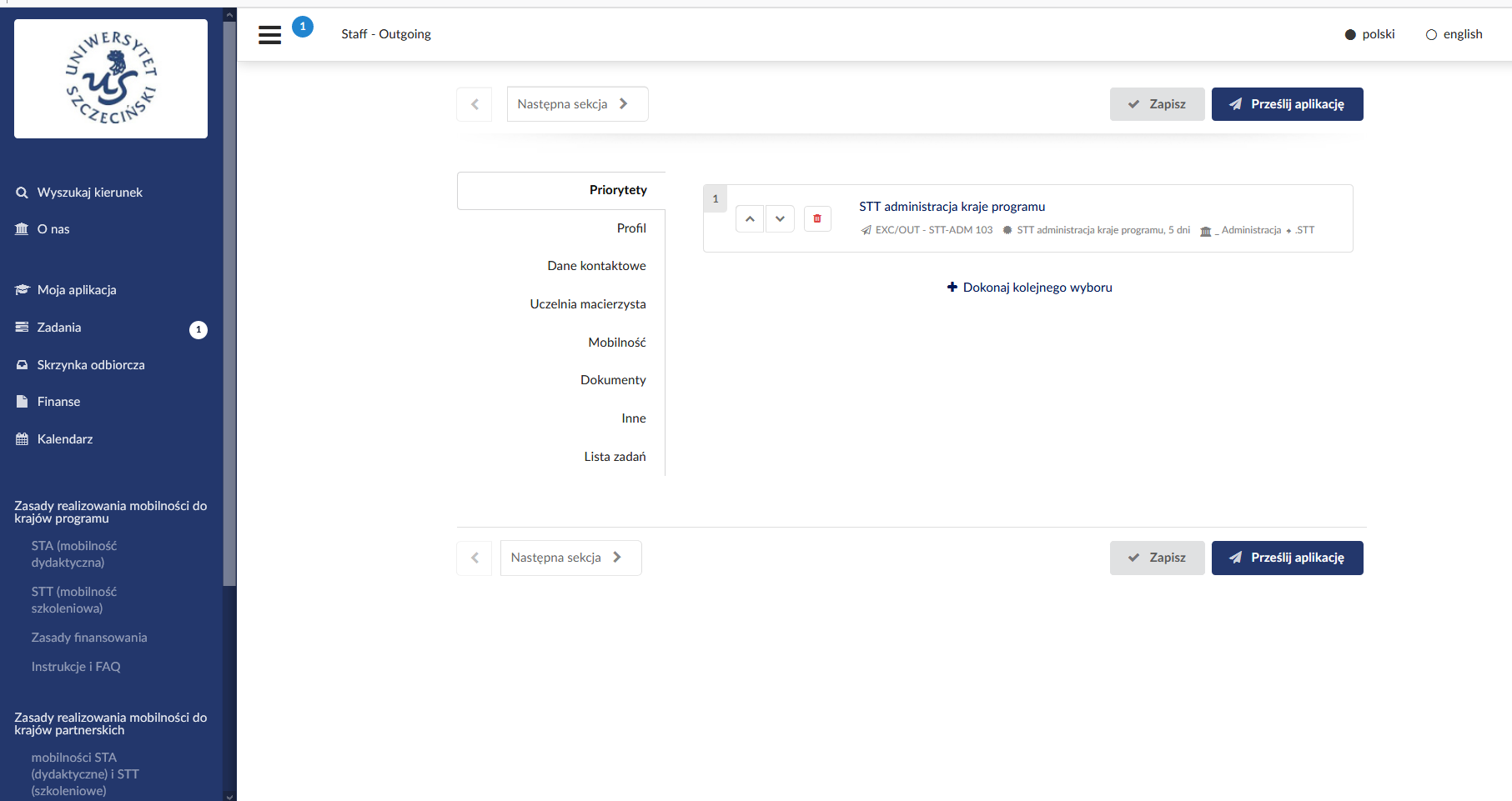 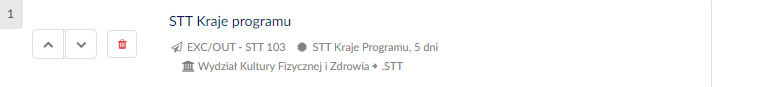 Wypełnij formularze w każdej z zaznaczonych zakładek.

Przed przejściem do kolejnej zakładki (np. dane kontaktowe), kliknij ZAPISZ.
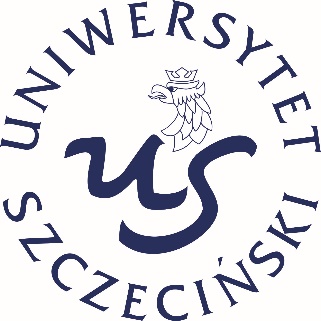 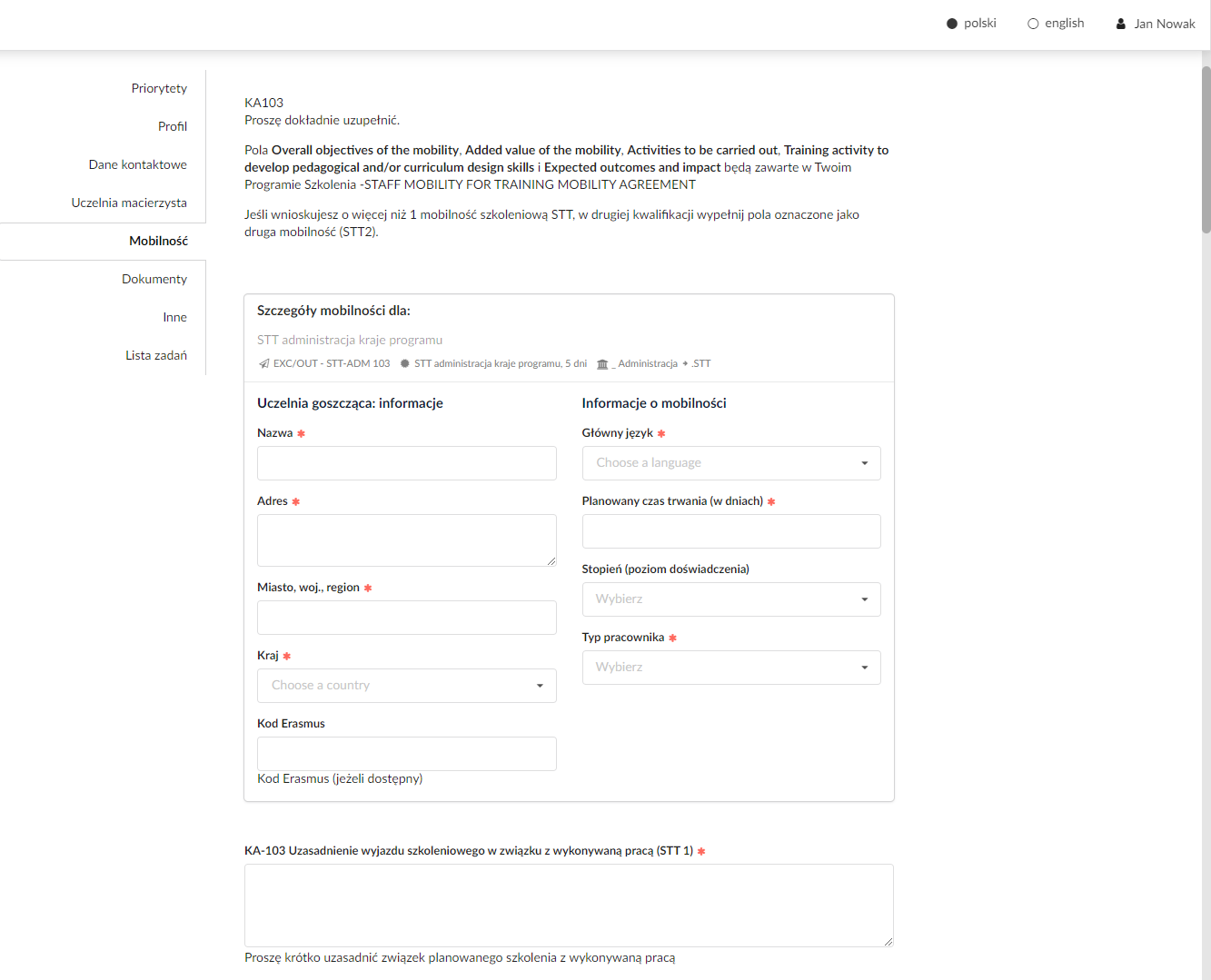 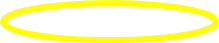 Na wyjazd szkoleniowy STT łącznie można złożyć 2 wnioski - po jednym w pierwszej i w drugiej kwalifikacji.

Pytania oznaczone STT1 dotyczą pierwszego wniosku (bez względu na to, czy jest on składany w pierwszej, czy w drugiej kwalifikacji).

Jeśli w drugiej kwalifikacji składany będzie drugi wniosek, należy wypełnić pola oznaczone STT2
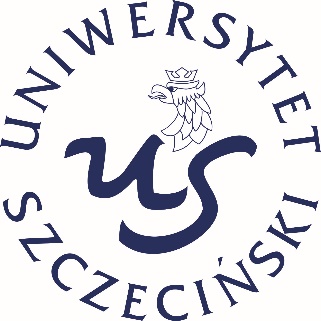 Zmiany  tylko „zapisane” nie będą widoczne dla administratora/ koordynatorów.
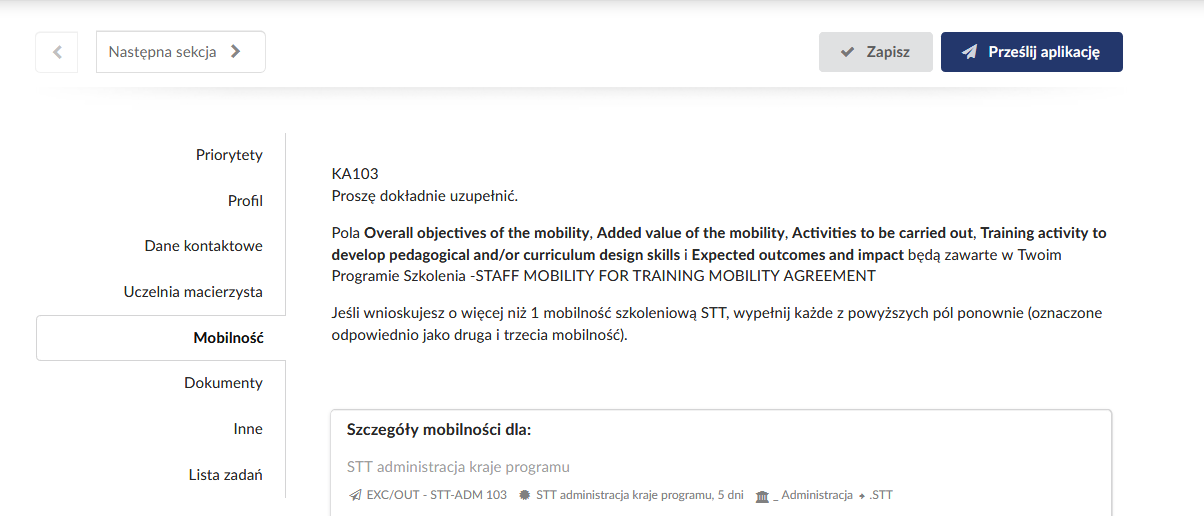 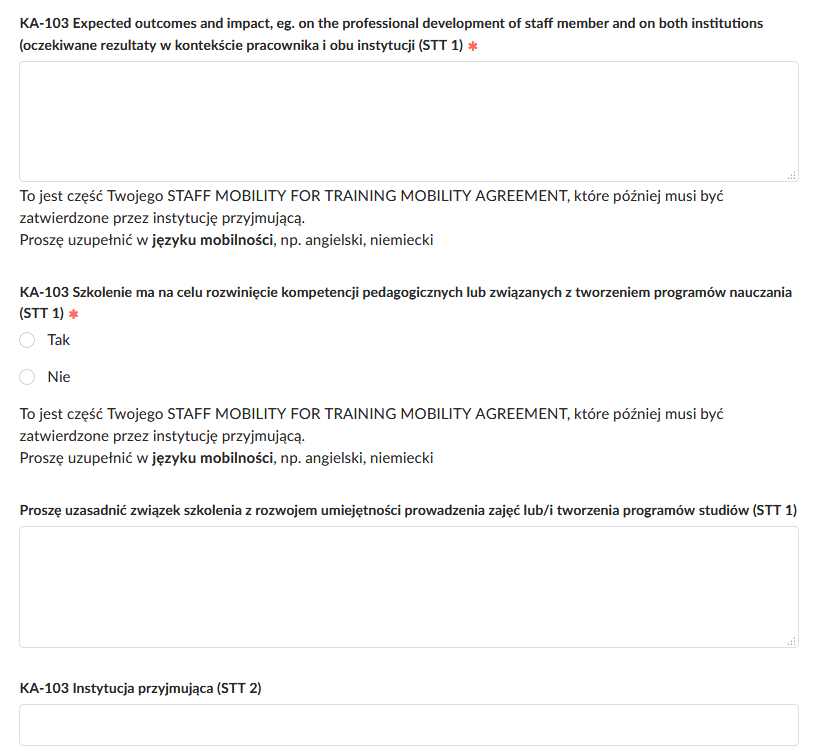 Na pytania, które stanowią część Mobility Agreement należy odpowiadać w języku mobilności. Treść udzielonych odpowiedzi musi być identyczna jak w wersji papierowej.
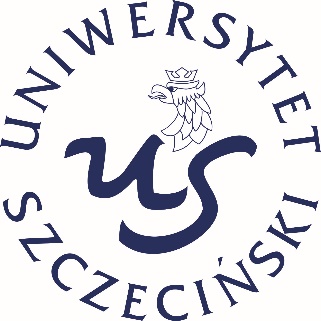 Pytania dotyczące uzasadnienia wyboru nie są oznaczone gwiazdką jako obowiązkowe. System przyjmie zgłoszenie bez ich uzupełnienia. 
Zgłoszenie takie będzie jednak niekompletne pod względem formalnym.
W przypadku realizacji „job shadowing” uzupełnij pole „uzasadnienie job shadowing”, w którym należy umotywować wybór instytucji przyjmującej – co sprawia, że dana jednostka oferuje dobre praktyki? Jeśli pole nie zostanie uzupełnione, zgłoszenie zostanie odrzucone.
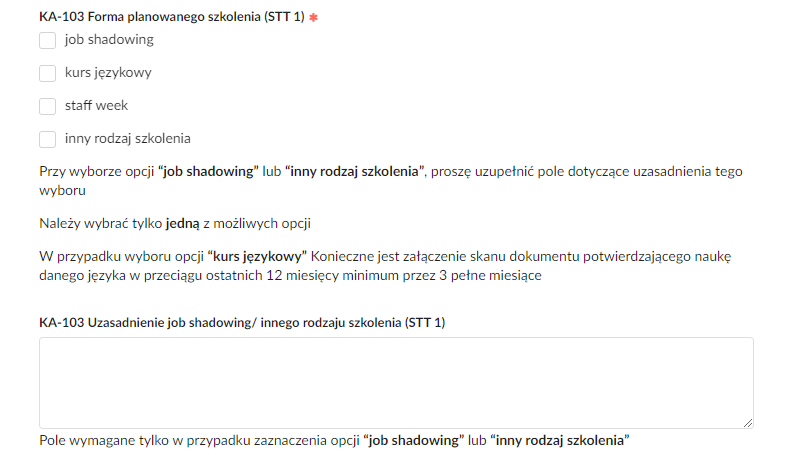 W przypadku wyboru „kursu językowego”, należy dołączyć skan zaświadczenia (zakładka dokumenty) potwierdzającego naukę j. obcego w ciągu ostatnich 12 miesięcy.
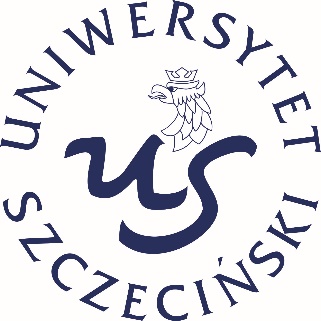 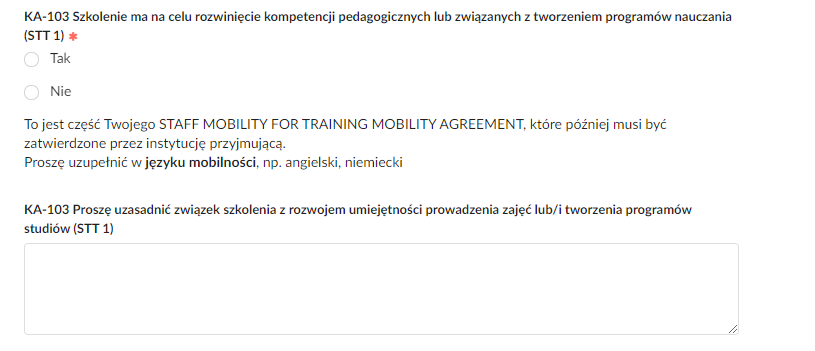 W przpadku pracowników nie będących kadrą akademicką, nie można wykazać związku szkolenia z rozwojem kompetencji pedagogicznych czy tworzeniem programów nauczania. 

Odpowiedź na to pytanie w przypadku pracowników nie będących kadrą akademicką – nie jest brana pod uwagę w ocenie wniosków.
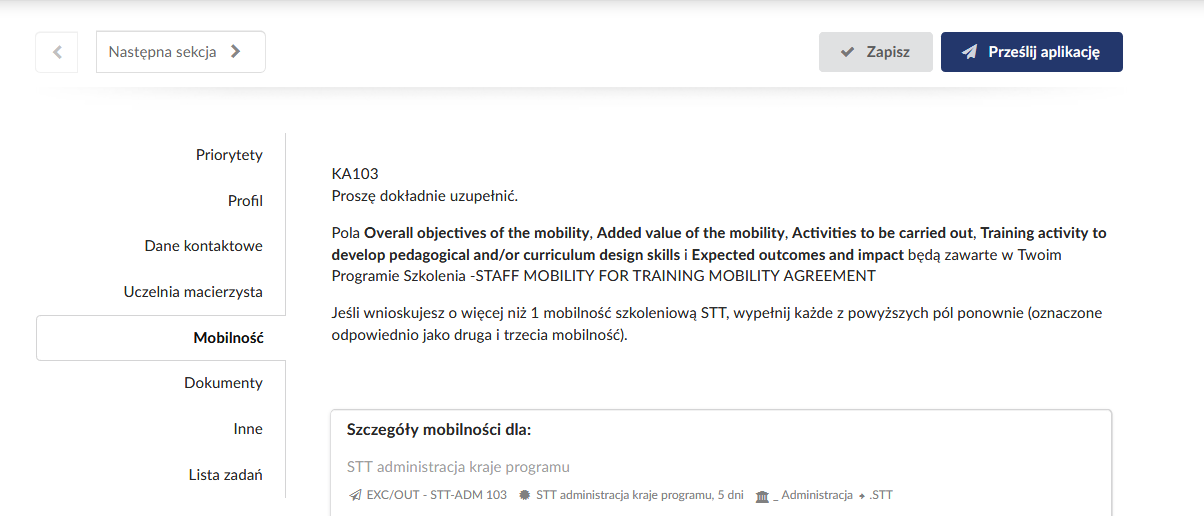 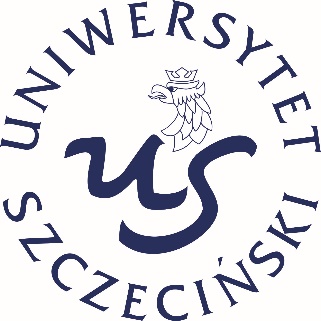 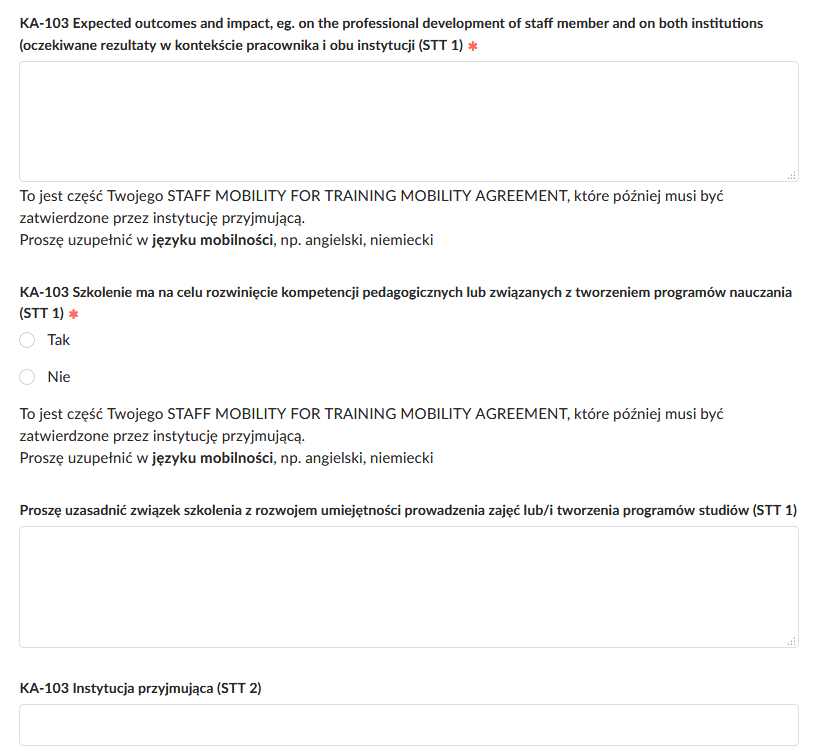 Jeśli wypełniany jest pierwszy wniosek w danym roku akademickim, należy udzielać odpowiedzi tylko na pytania oznaczone „(STT1)”. 

Oznaczenie „(STT2)” dotyczy kolejnego wniosku, który będzie można złożyć dopiero w kolejnej kwalifikacji.
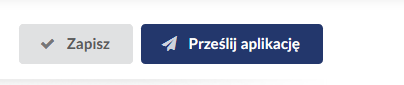 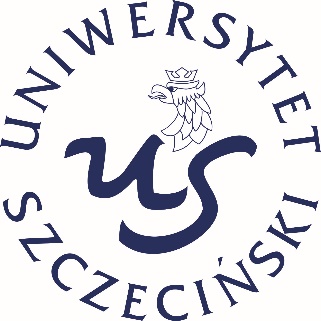 Na etapie zgłoszeń/kwalifikacji nie ma konieczności załączenia skanu papierowej wersji Programu Szkolenia (Mobility Agreement).
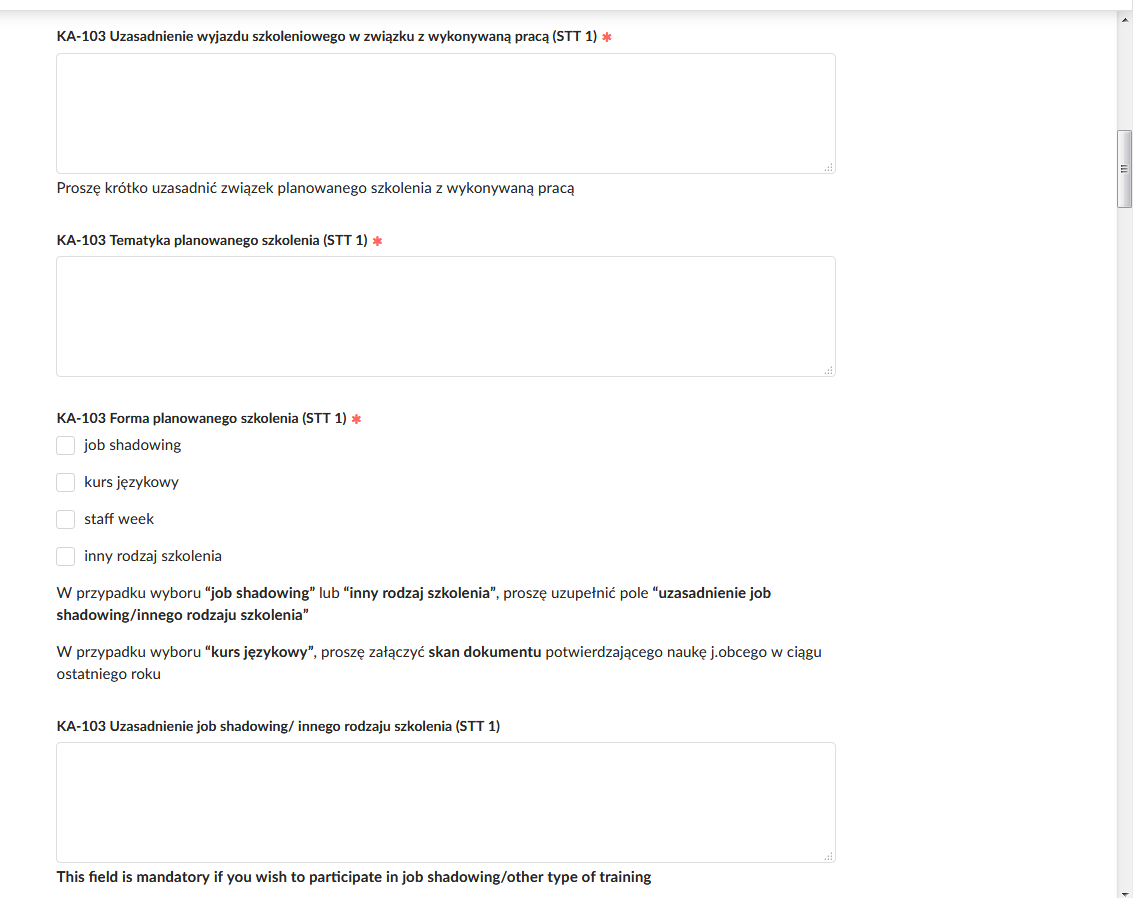 Skan dokumentu Mobility Agreement (z wszystkimi podpisami) należy załączyć do systemu:

a) przed podpisywaniem umowy stypendialnej (dla pracowników zakwalifikowanych w ramach listy podstawowej)
lub
b) od 1.03. 2021 w celu uzyskania stypendium (lista rezerwowa – I kwalifikacja)

lub
c) po otrzymaniu maila o zakwalifikowaniu (lista rezerwowa – II kwalifikacja

Każdorazowo otrzymasz maila z informacjami o dalszym postępowaniu
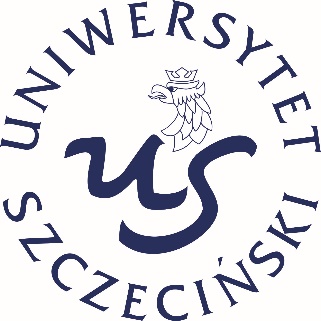 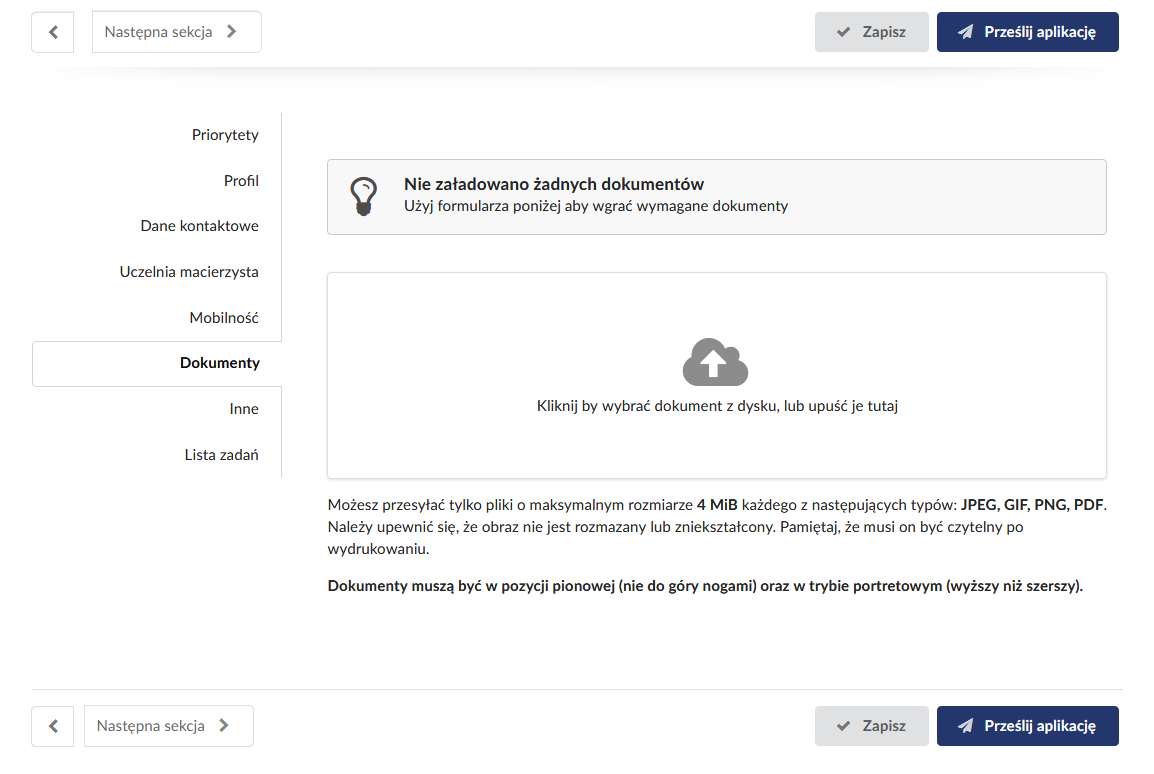 W zakładce DOKUMENTY 
załączane są WSZYSTKIE wymagane skany dokumentów, np. program szkolenia, potwierdzenie planowanych dat pobytu, zaświadczenie o kursie językowym.
Dokumenty: skan Mobility Agreement, potwierdzenie planowanych dat pobytu - mogą być załączone dopiero bezpośrednio przed podpisaniem umowy finansowej.
Treść uzupełnionego Programu Szkolenia (Mobility Agreement) musi być identyczna z polami uzupełnionymi w formularzu online.
Osoby, które przywiozą inny program niż ten zadeklarowany podczas składania aplikacji, mogą zostać poproszone o zwrot stypendium.
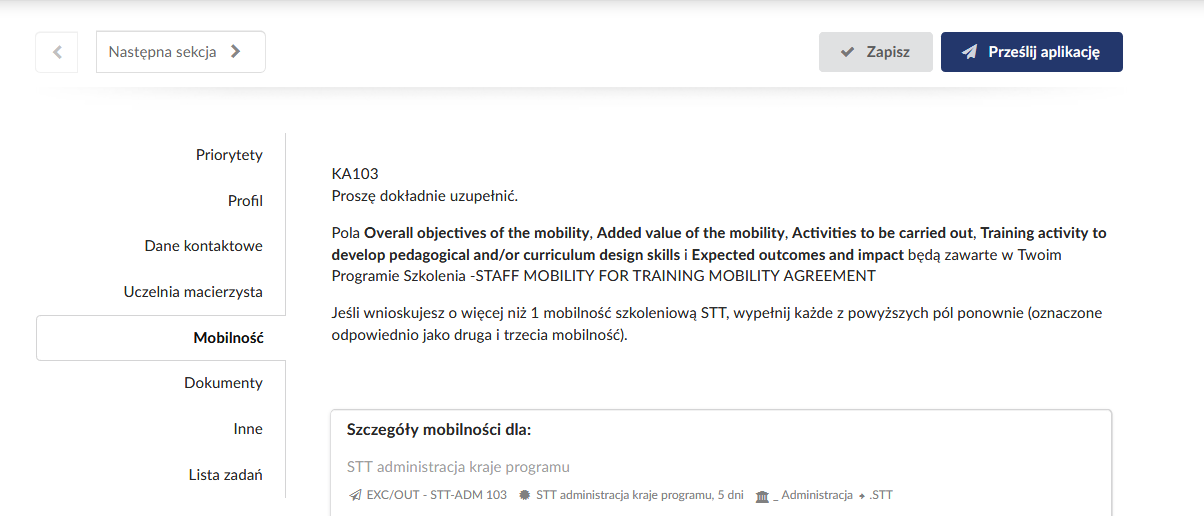 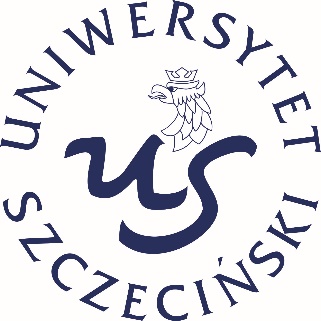 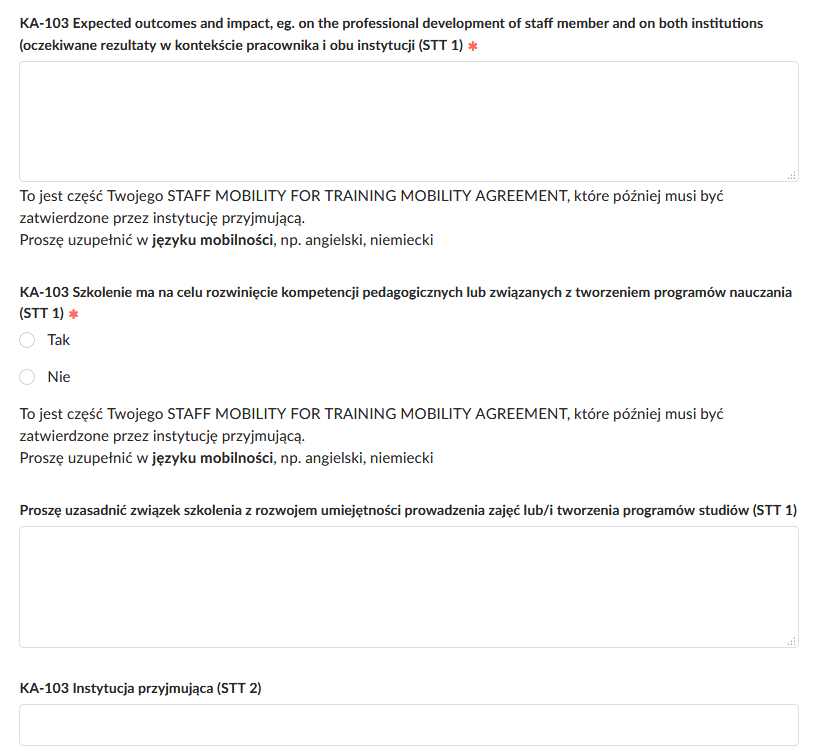 Aby poprawnie zakończyć proces aplikacji należy wysłać wypełniony formularz klikając „prześlij aplikację”
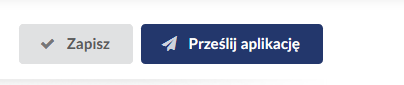 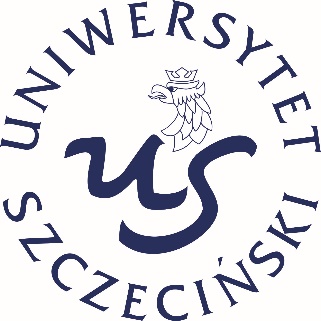 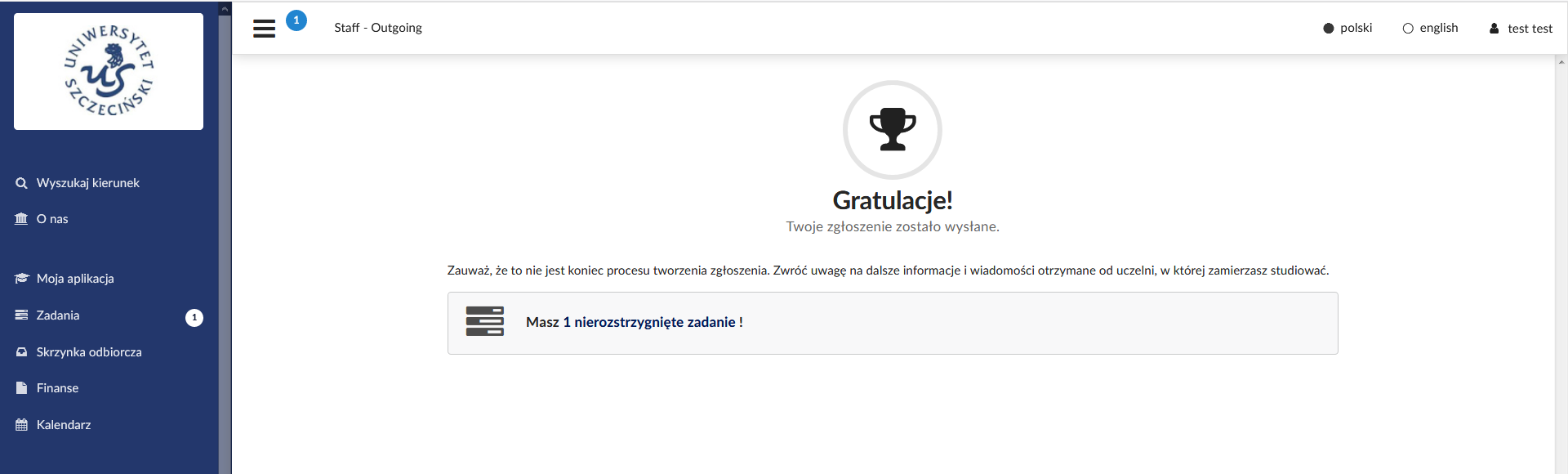 Komunikat potwierdza poprawne przesłanie aplikacji.

Informacja o nierozstrzygniętych zadaniach przypomina o konieczności załączenia w systemie dokumentów (w przypadku I kwalifikacji podstawowej dokumenty można załączyć dopiero na etapie podpisywania umowy finansowej).
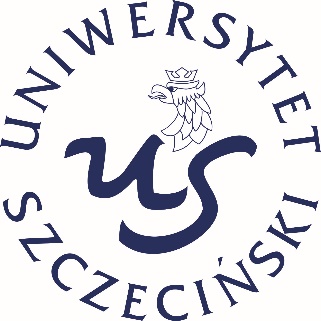 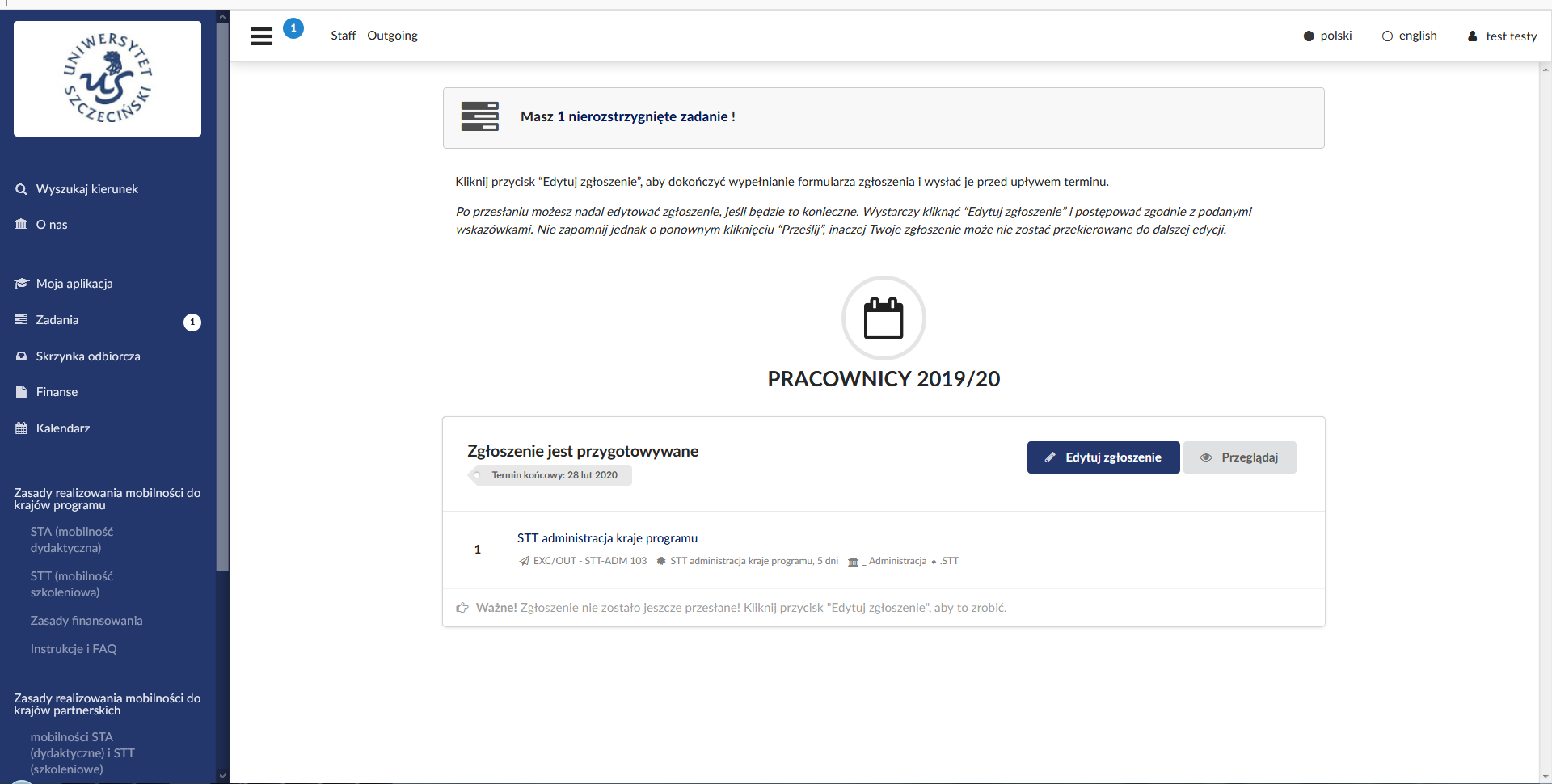 Po zalogowaniu się na swoje konto w systemie DreamApply, masz dostęp do swoich aplikacji i skrzynki odbiorczej. Możesz także edytować swoje zgłoszenie.
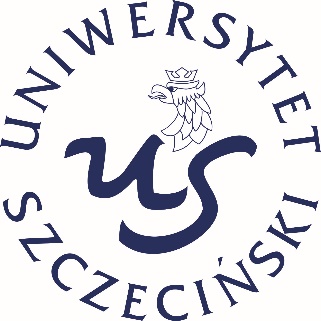 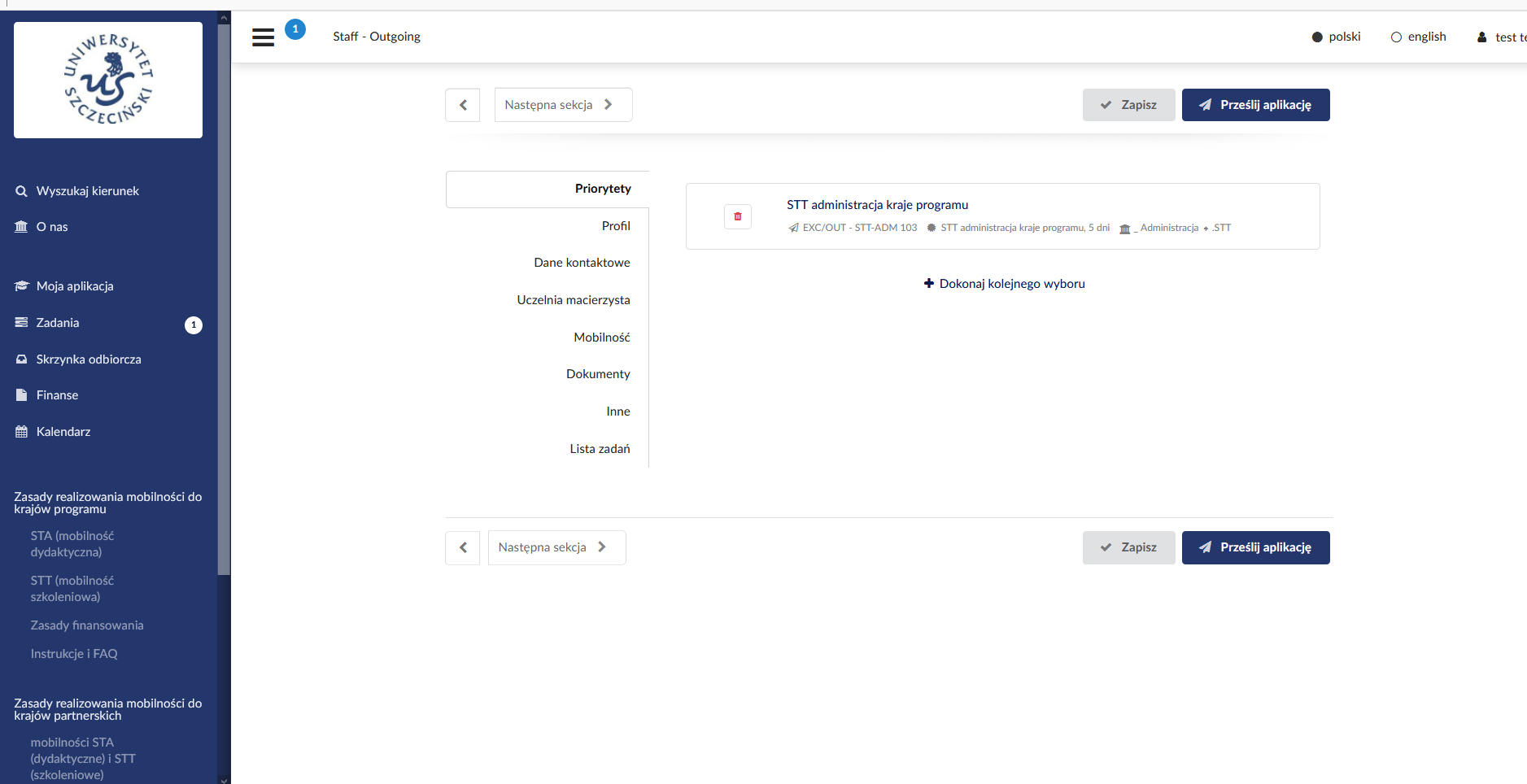 Wprowadzone zmiany należy zapisać.
Do aplikacji już wysłanej można wprowadzać zmiany, jednak trzeba je zapisać, a aplikację wysłać ponownie.
Aplikacja zatwierdzona przez koordynatora nie może być już zmieniona.
Kwalifikacje dodatkowe
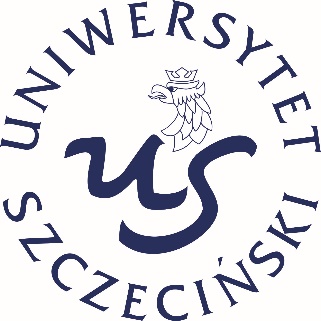 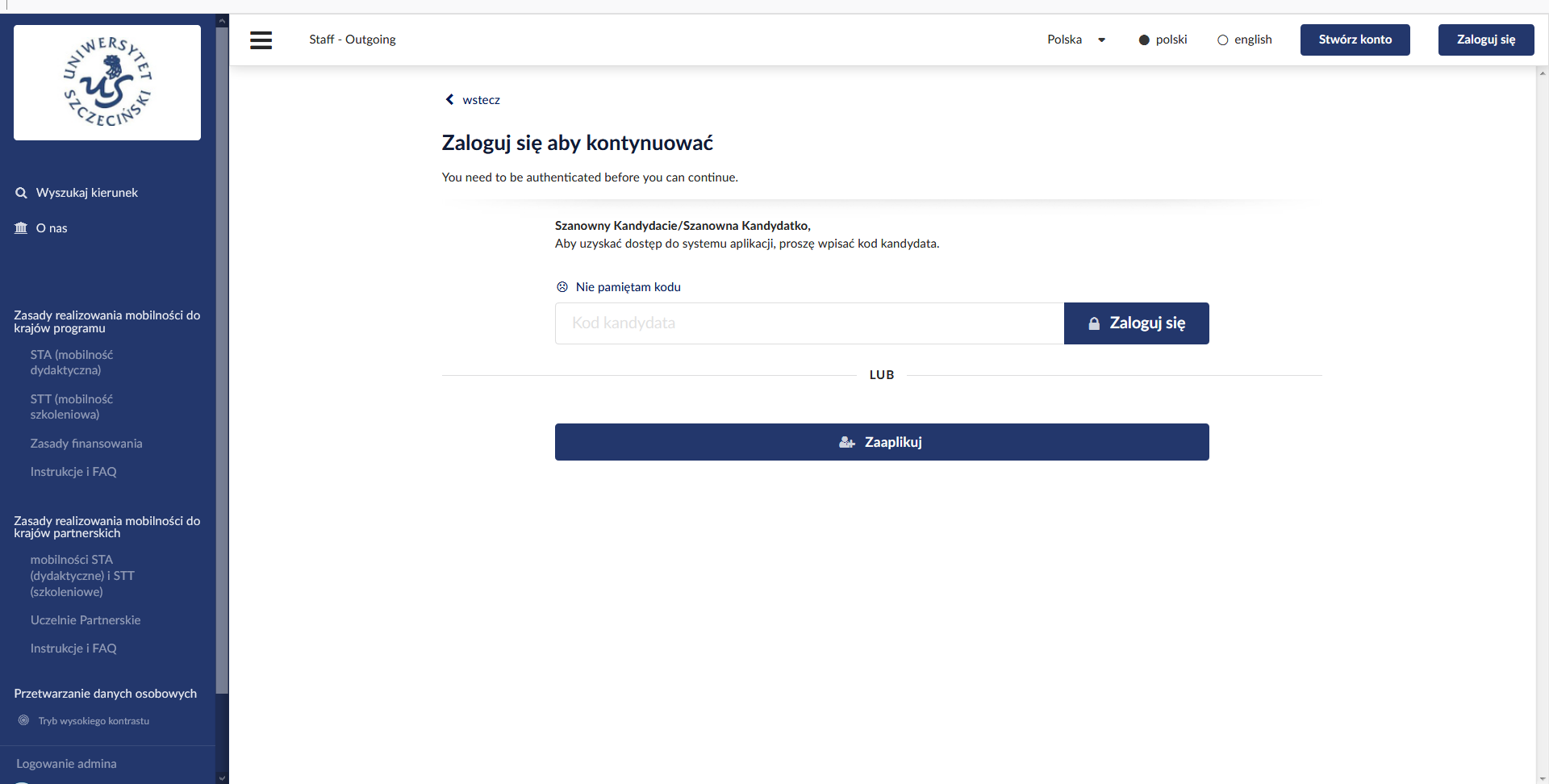 W ramach kwalifikacji dodatkowej można wnioskować o drugi szkoleniowy.
        W każdej kwalifikacji można wnioskować jednocześnie na jeden wyjazd STA i jeden STT.
Kod kandydata
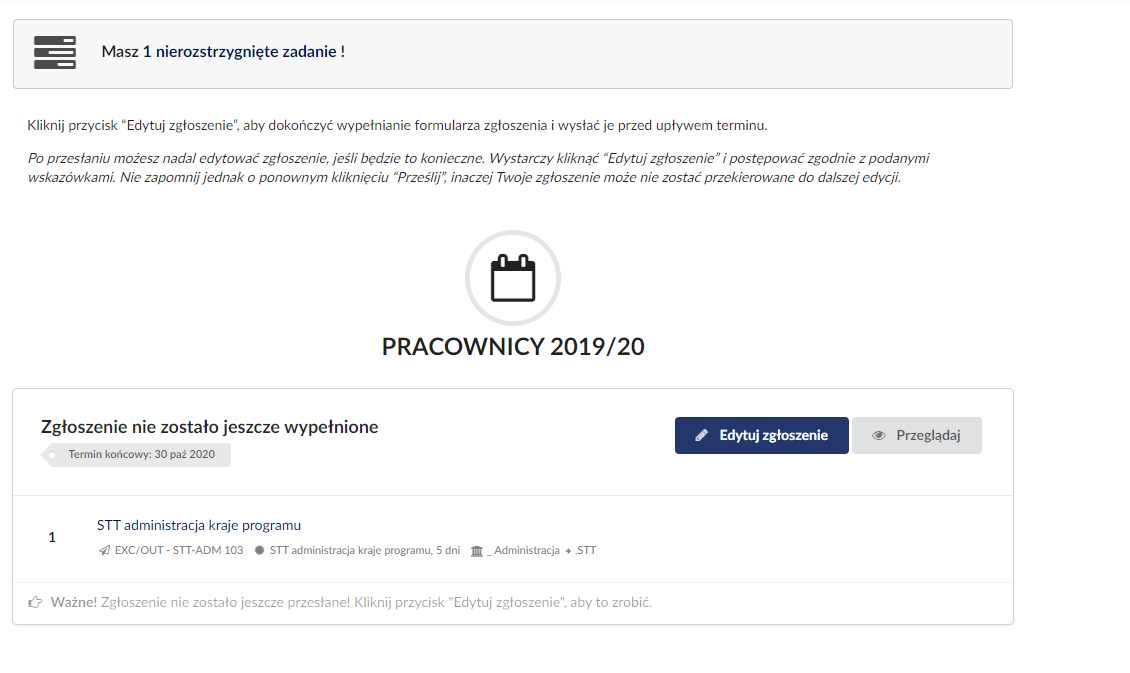 Kwalifikacje dodatkowe
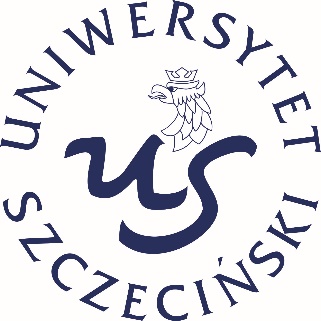 Lista wszystkich aplikacji znajduje się w sekcji „priorytety”.
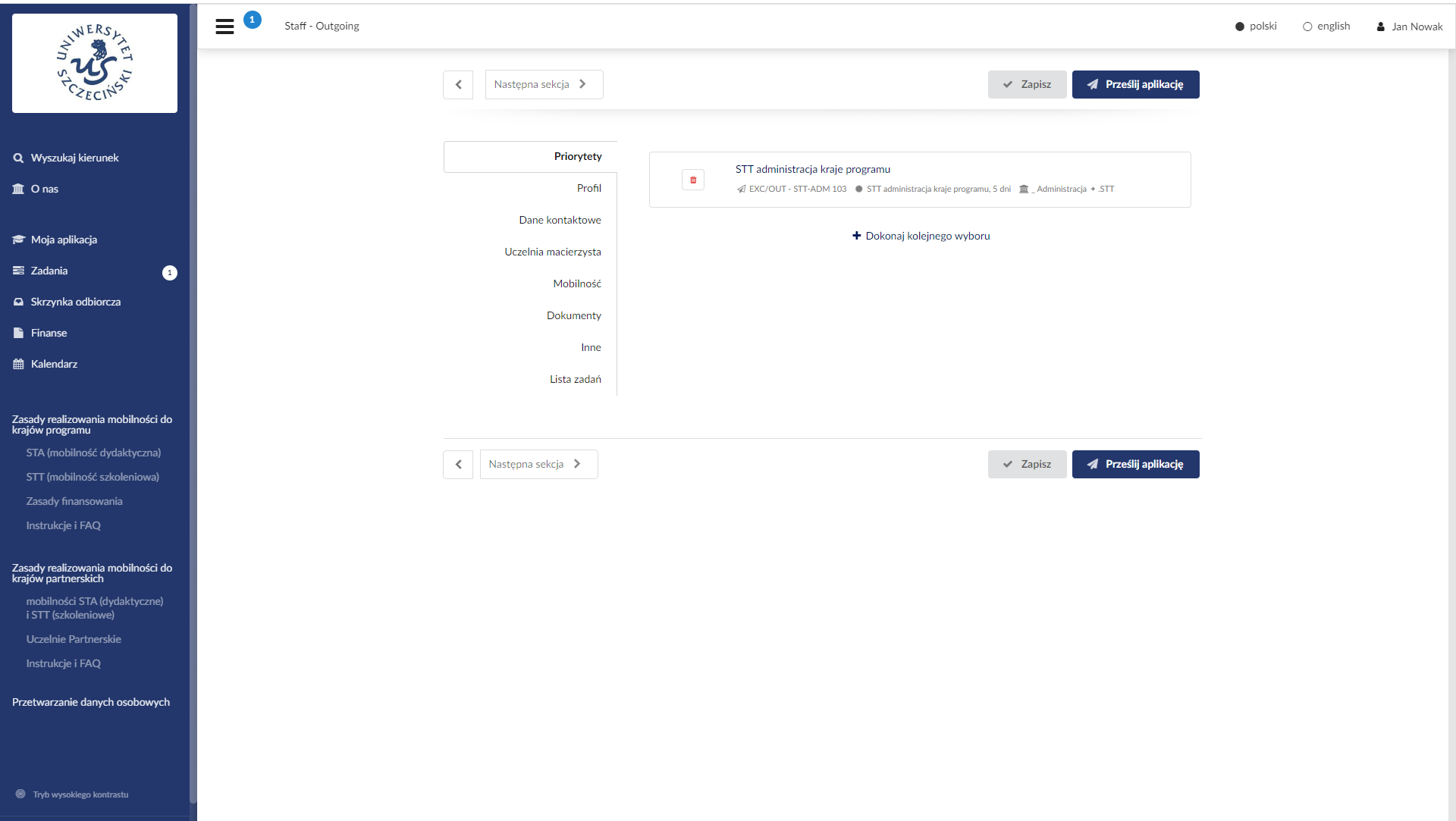 Przy składaniu drugiego wniosku w drugiej kwalifikacji uzupełnienia wymaga tylko zakładka „mobilność”.
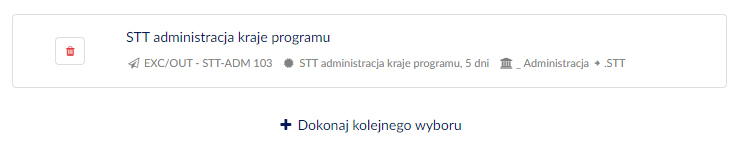 Kwalifikacje dodatkowe
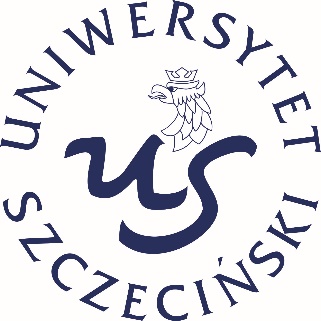 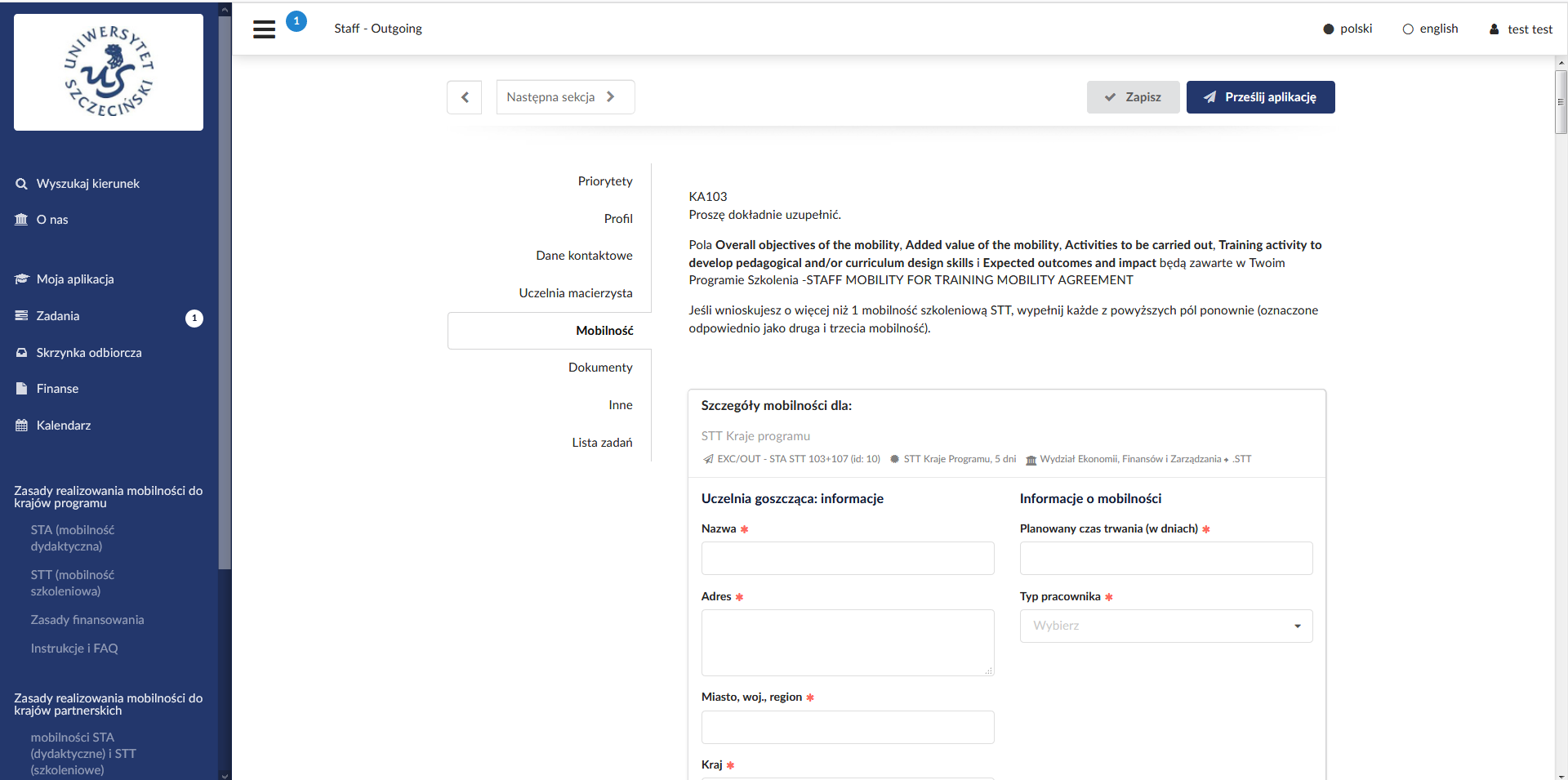 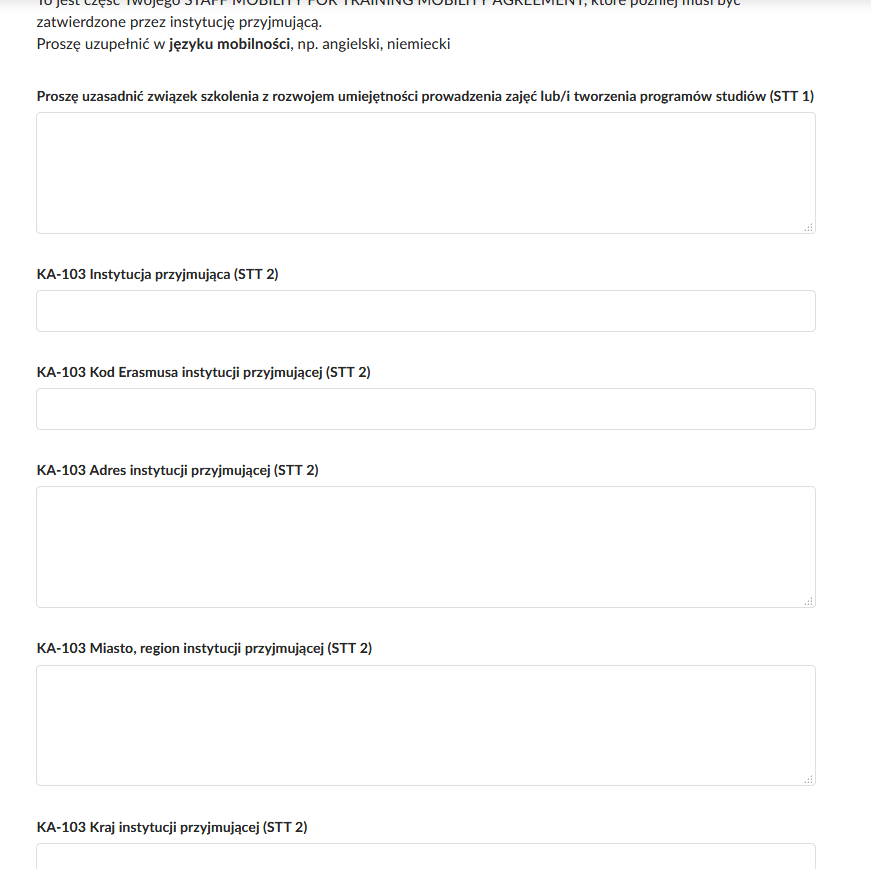 Jeżeli wnioskujesz na kolejny wyjazd szkoleniowy STT, w zakładce „mobilność” należy odpowiedzieć na pytania oznaczone STT2
Kwalifikacje dodatkowe
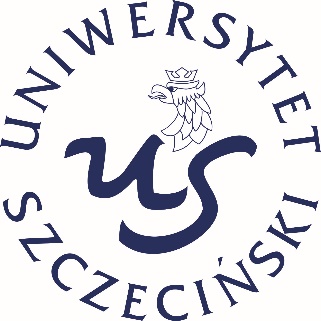 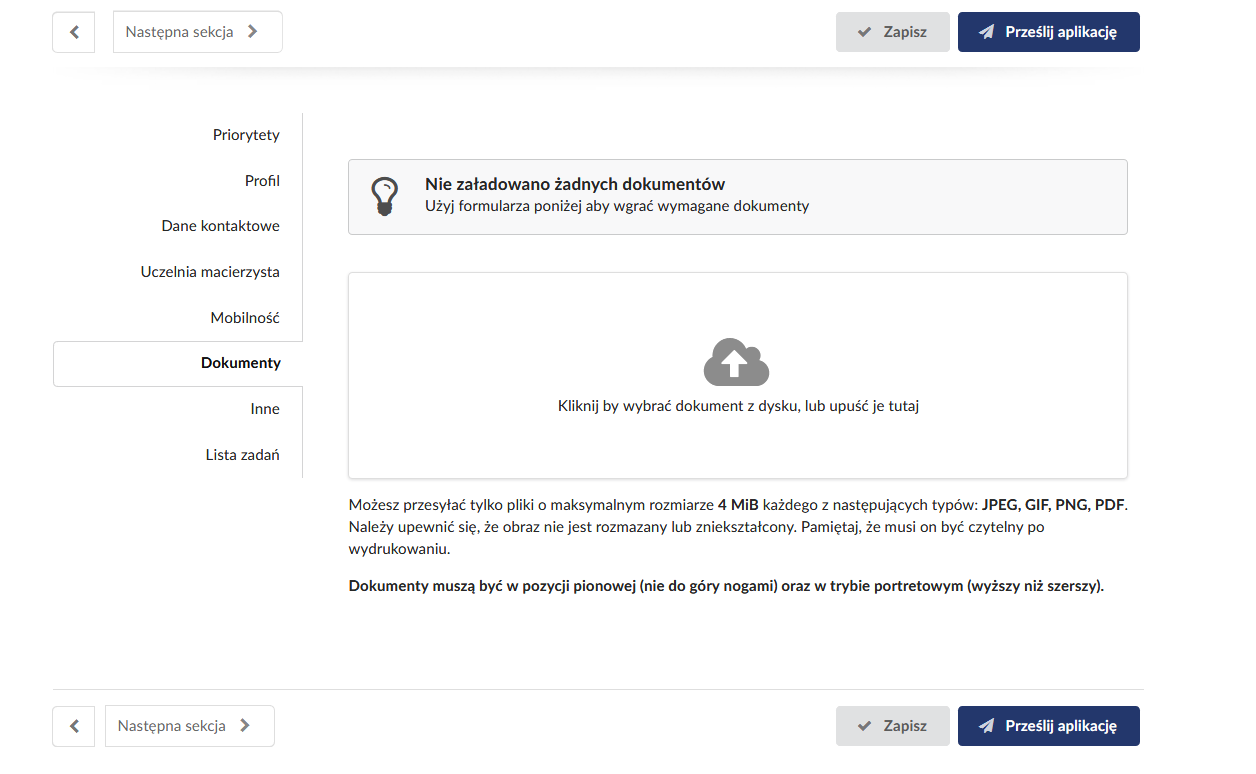 W kwalifikacjach dodatkowych o przyznaniu stypendium decyduje kolejność zgłoszeń nadesłanych dokumentów (Mobility Agreement).


Informacje, kiedy należy załączyć dokument Mobility Agreement otrzymasz w mailu.